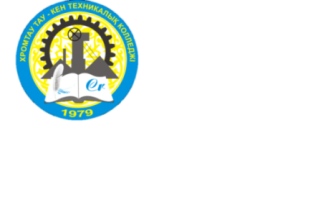 ГККП  «Хромтауский горно- технический  высший  колледж»
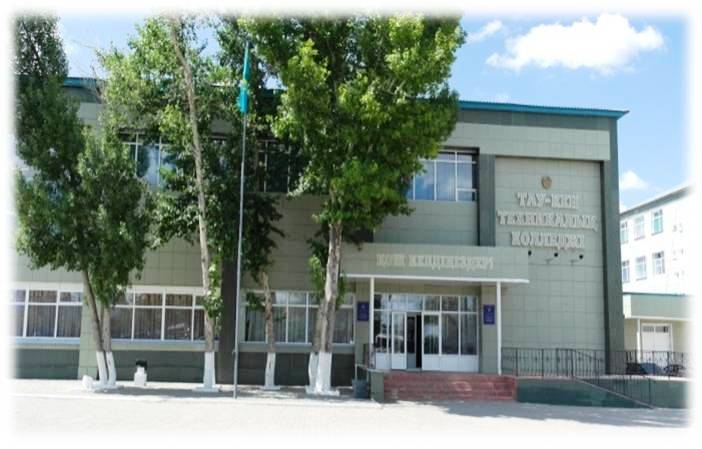 П О Р Т Ф О Л И О 
Мулдашевой     
Багдаш Кадыржановны
преподавателя истории и права
2019-2020 учебный год
Общие сведения
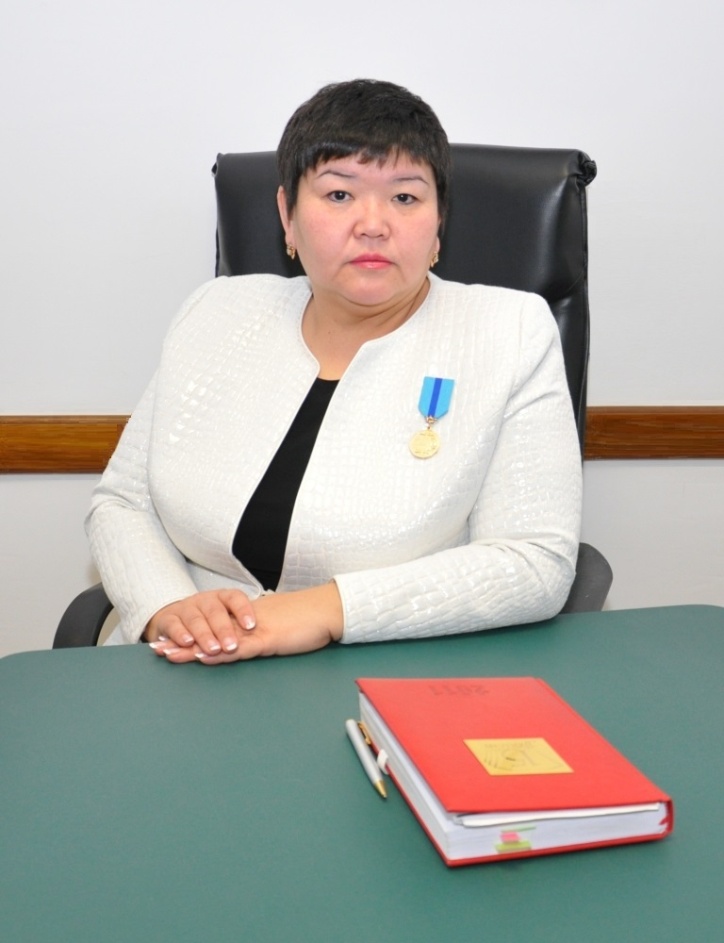 МУЛДАШЕВА БАГДАШ КАДЫРЖАНОВНА 

Дата рождения                              27 апреля 1969 г.
Национальность                           Казашка
Образование                                  Высшее, 
                                                         1.Актюбинский педагогический  институт имени Х.Жубанова
                                                         2. Актюбинский университет  имени С.Баишева 
Педагогический стаж                 33 года 6 месяцев 
В данном учебном заведении 
Категория                                      Высшая квалификационная   категория
Ученая степень                            Кандидат педагогических наук 
Тема диссертации  “Организационно-педагогические условия гуманизации учебно-воспитательного процесса в организации образования (на примере профессиональных лицеев)”
Ученое звание                    1. Член-корреспондент  Международной академии  информатизации
                                             2. Почетный профессор Европейской  высшей школы педагогики 

2020г.
Сведения о повышении квалификации профессиональной подготовки 
Мулдашевой Багдаш Кадыржановны, 
преподавателя истории и права
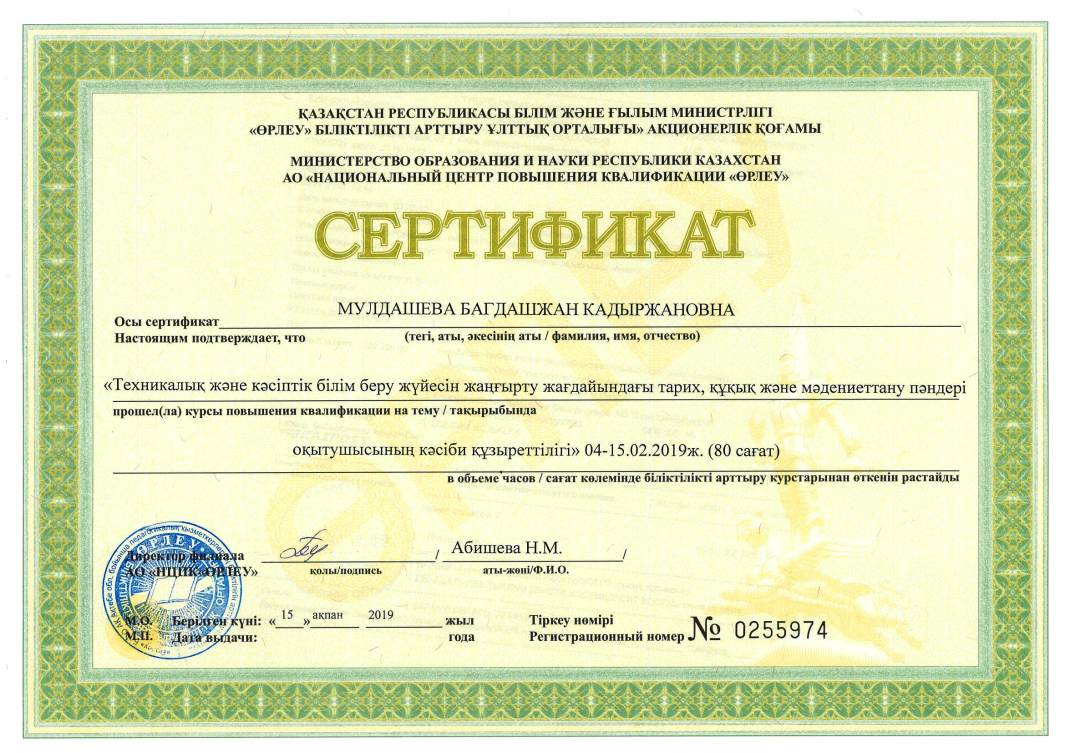 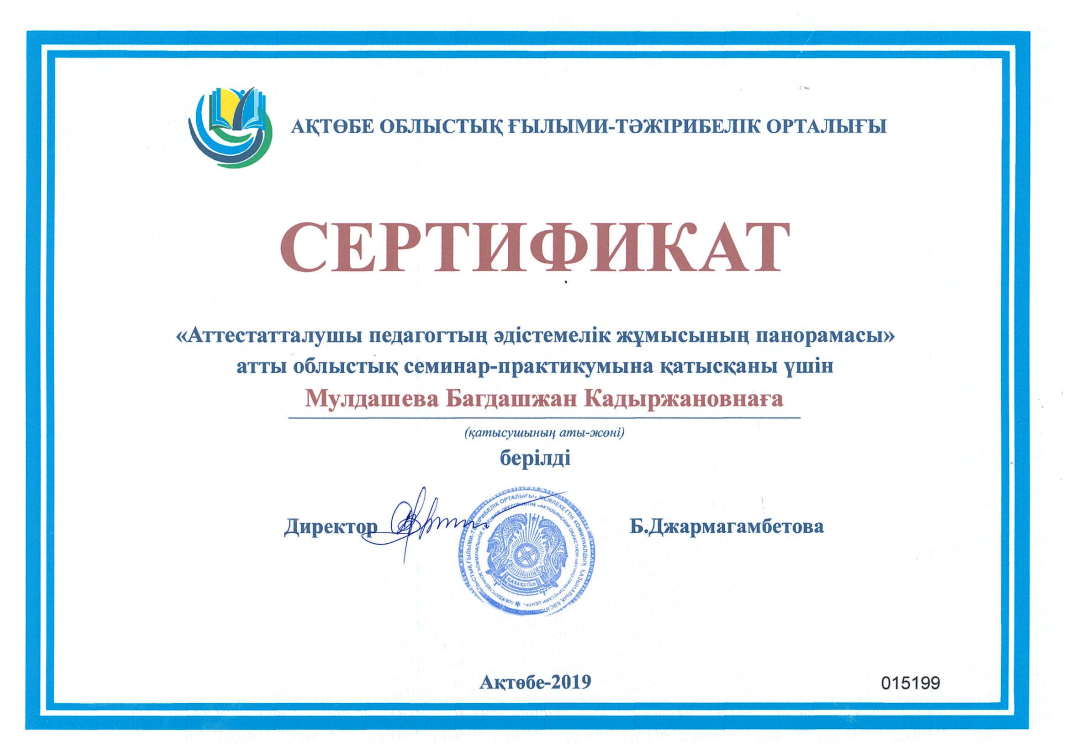 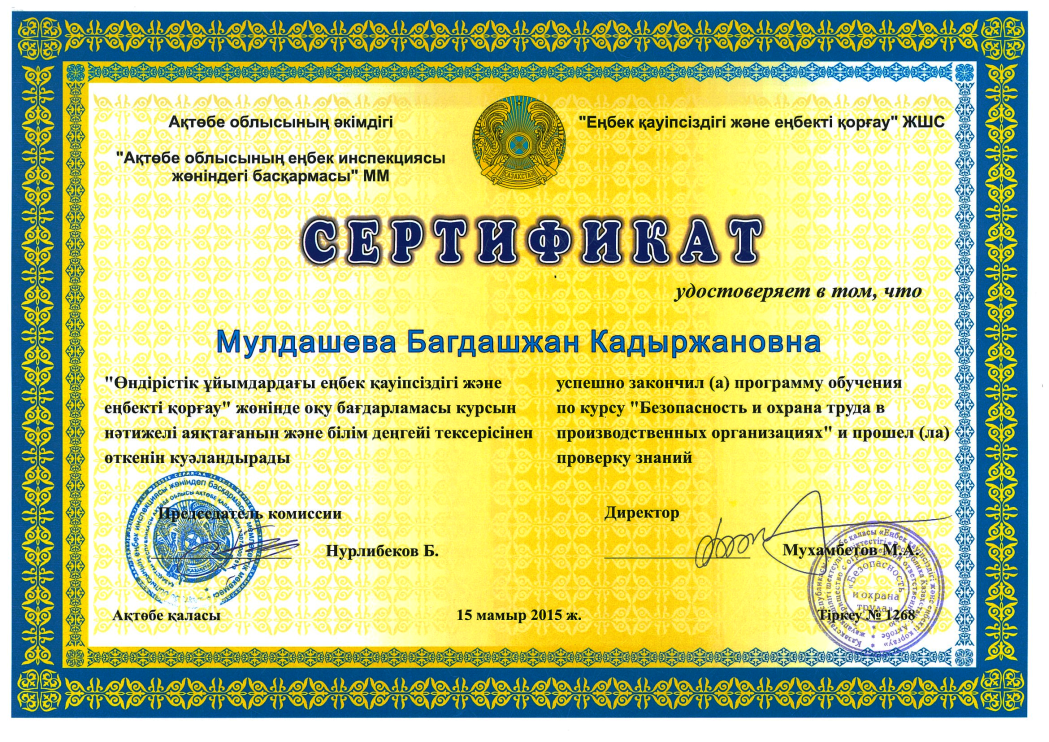 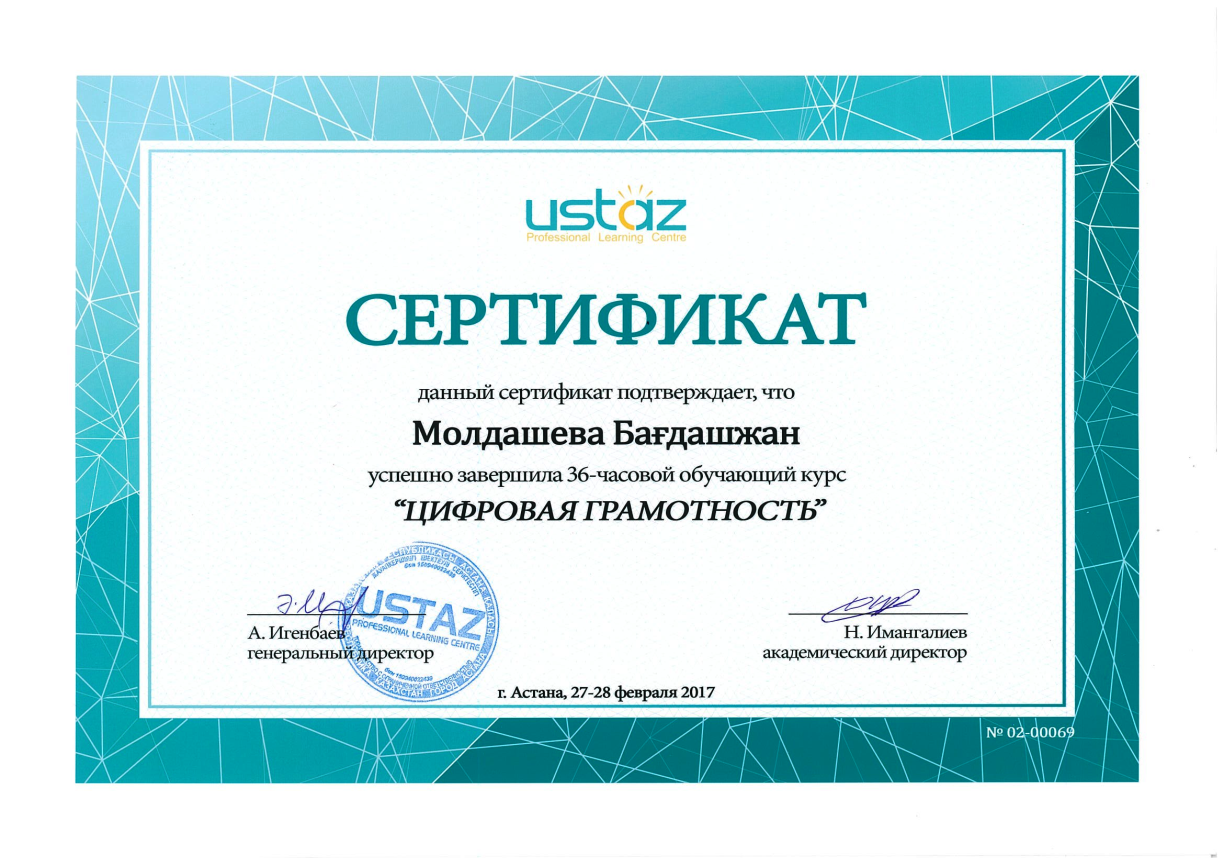 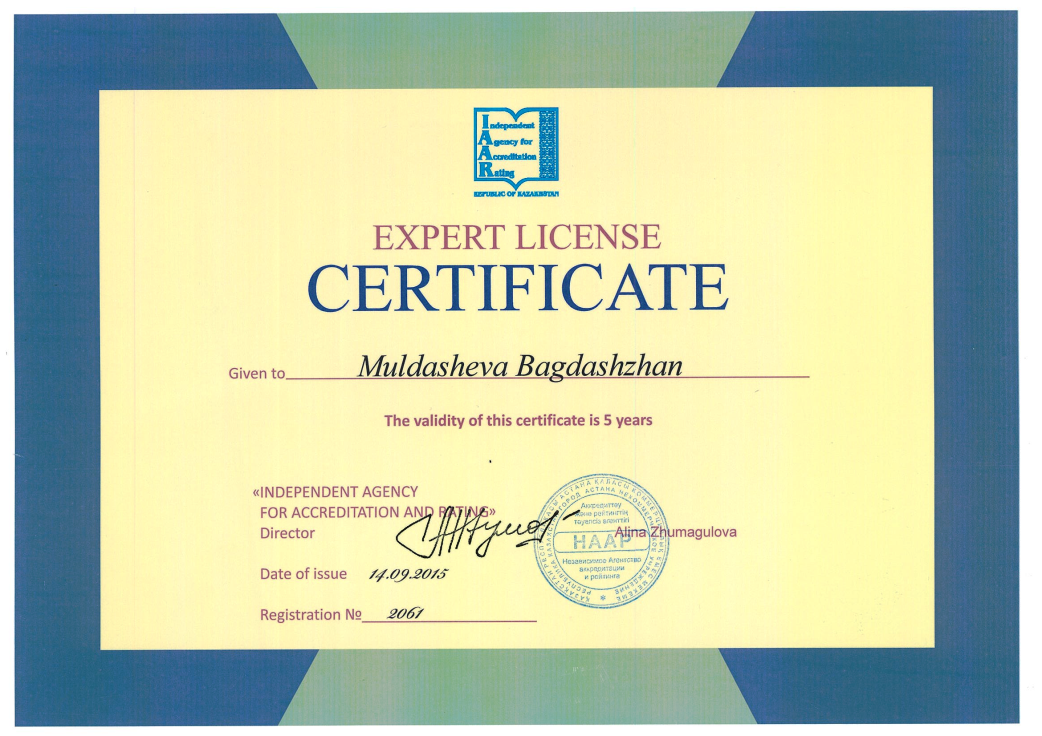 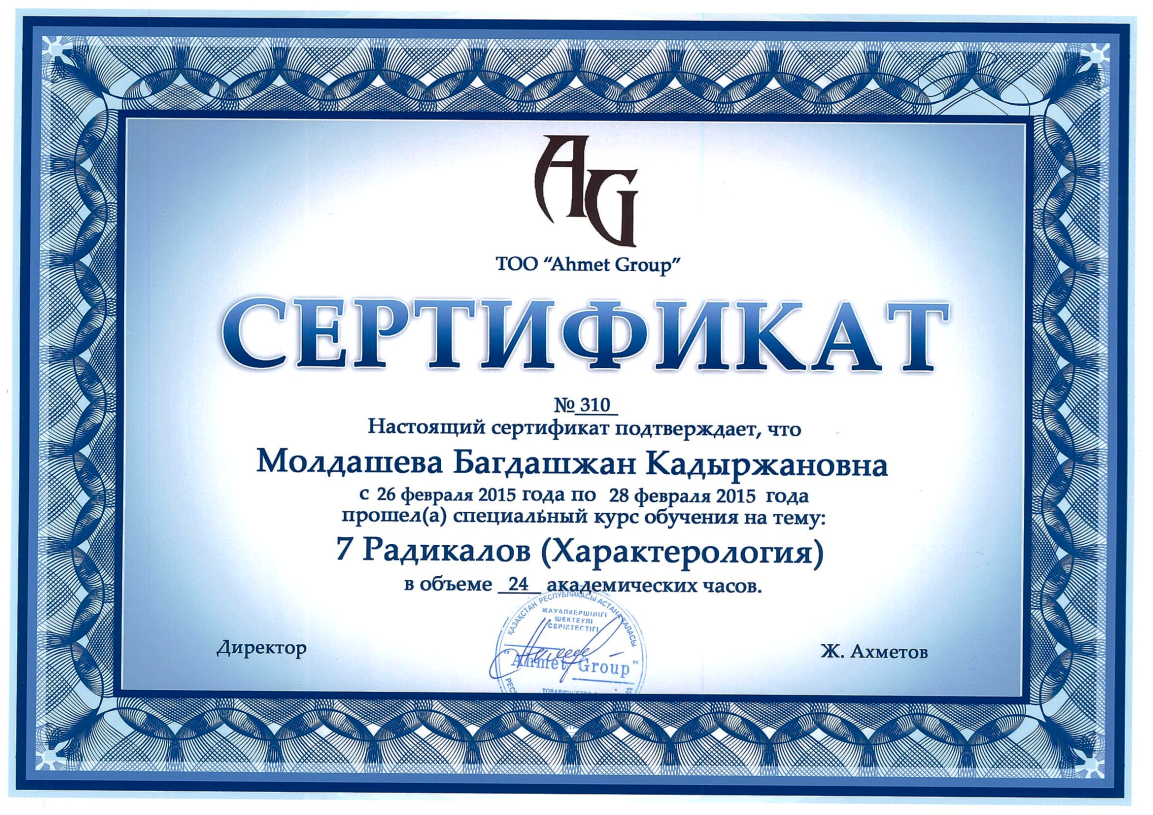 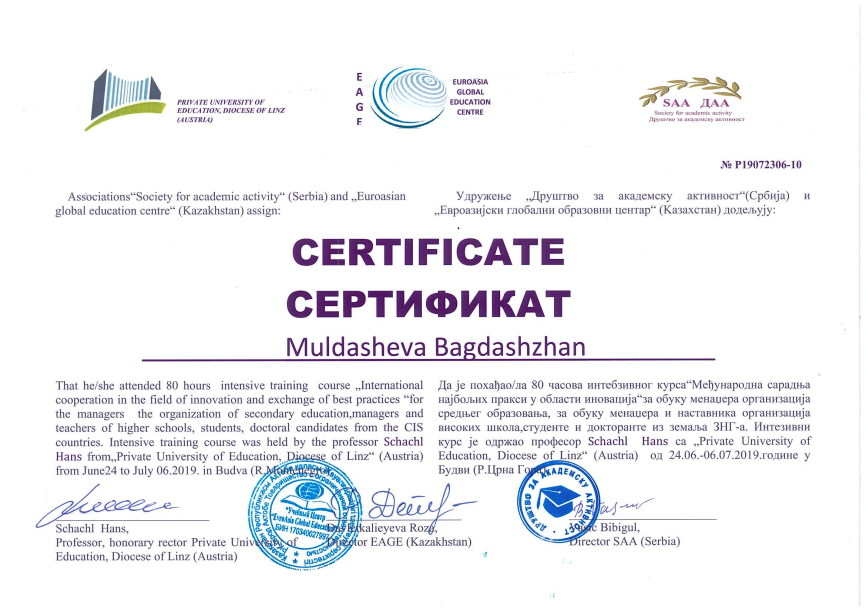 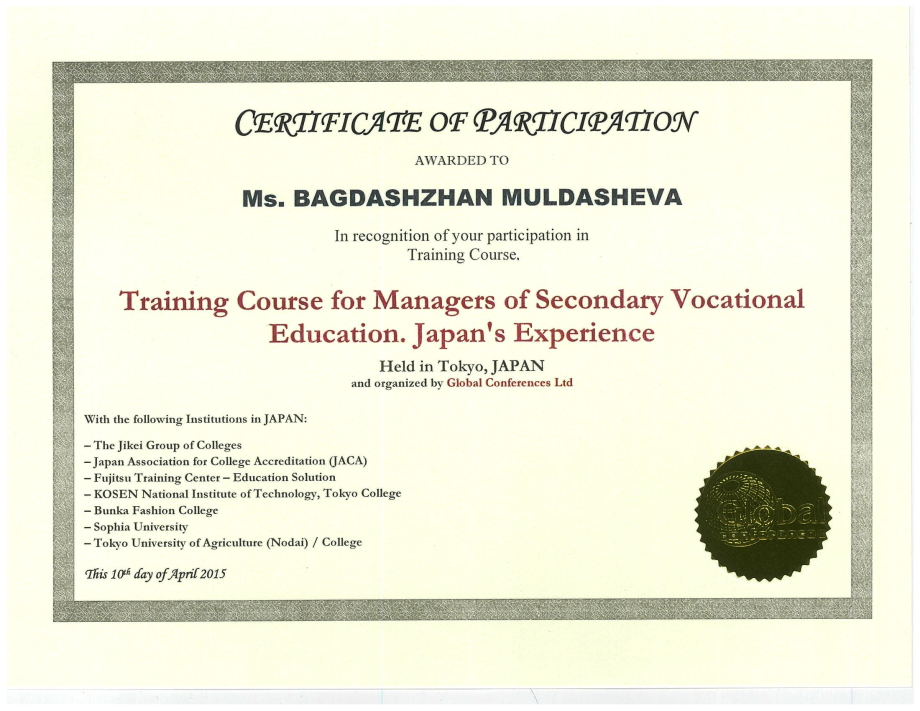 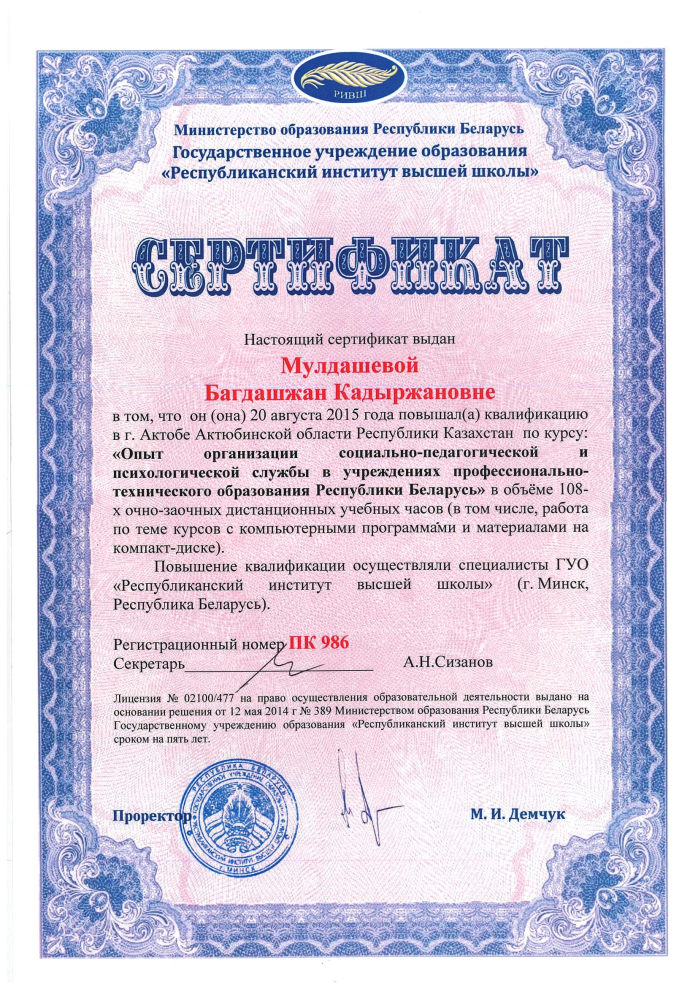 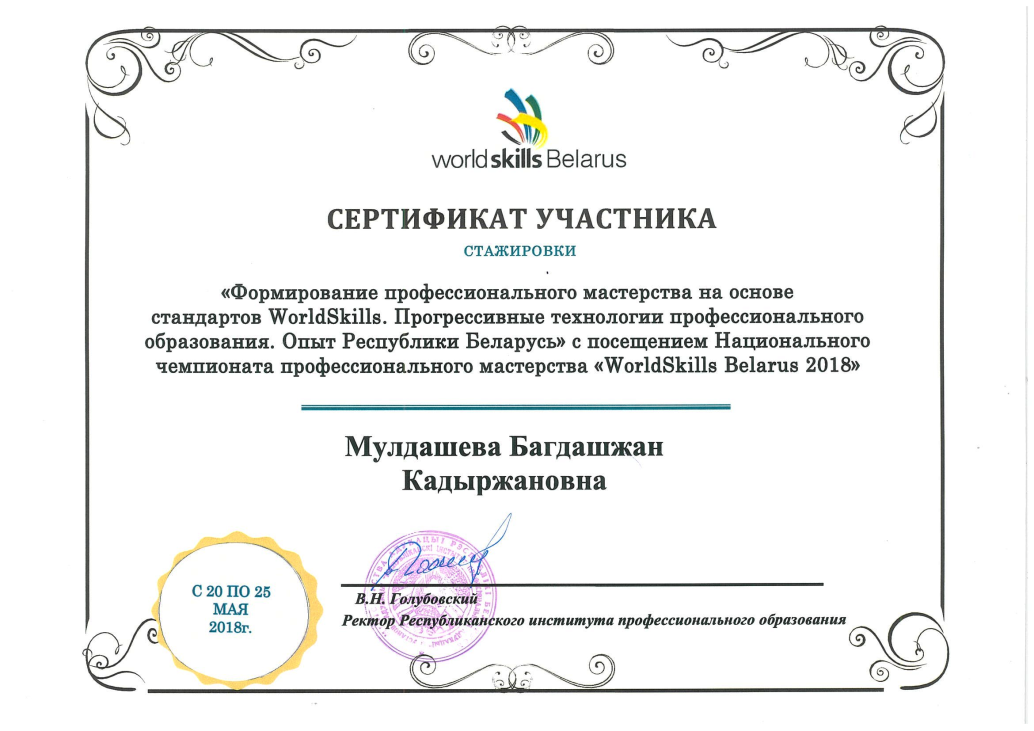 Обобщение и распространение педагогического опыта
Мулдашевой Багдаш Кадыржановны, 
преподавателя истории и права
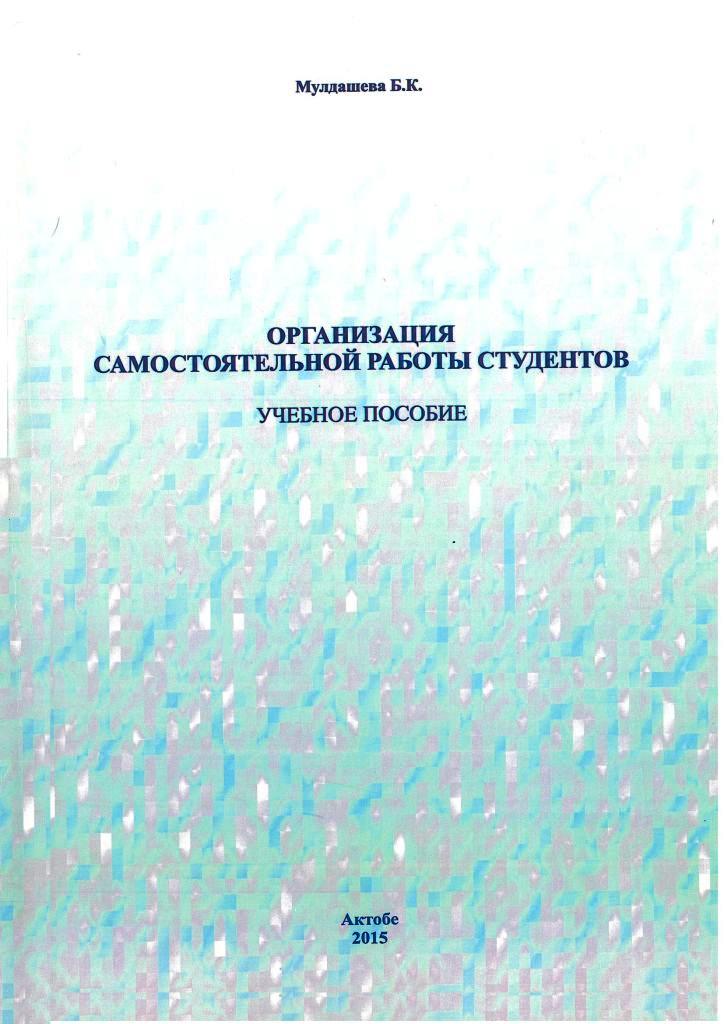 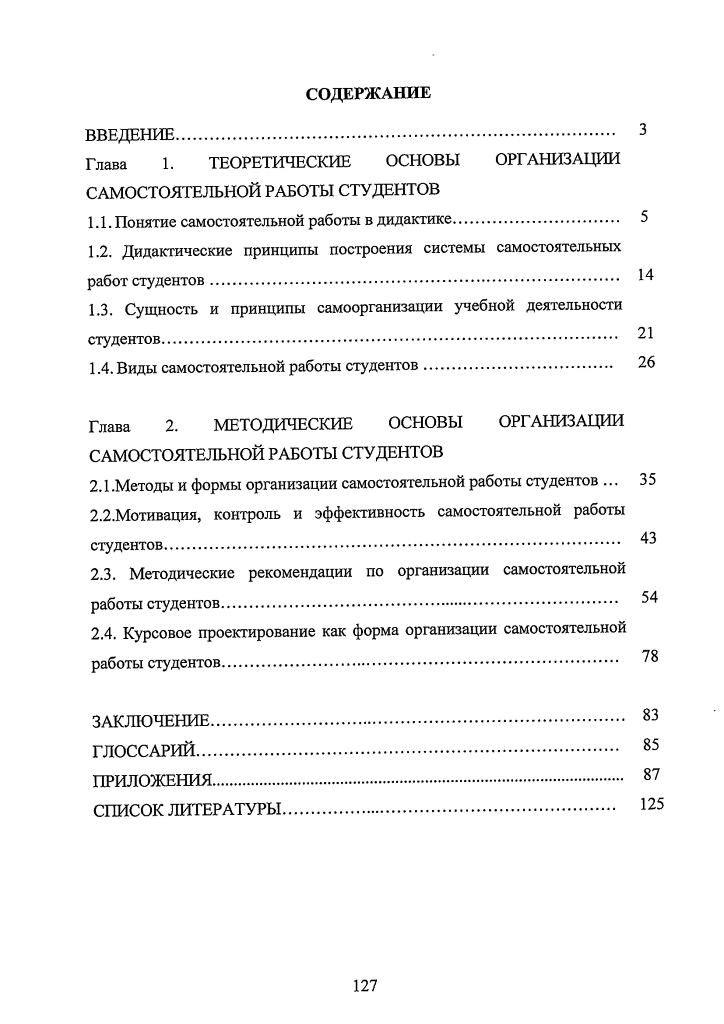 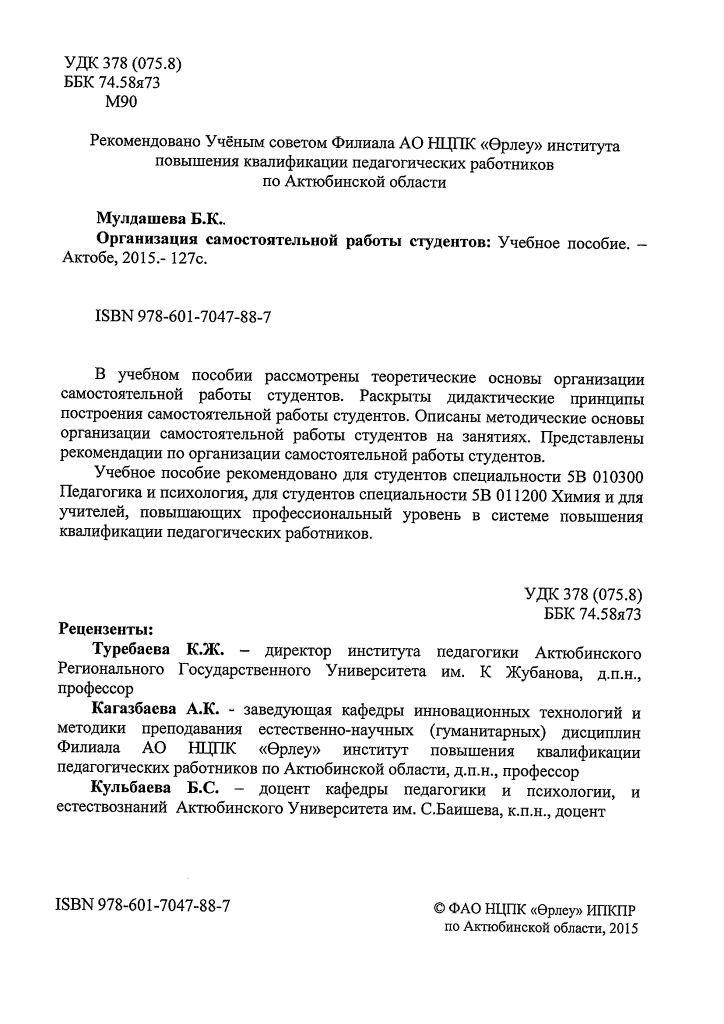 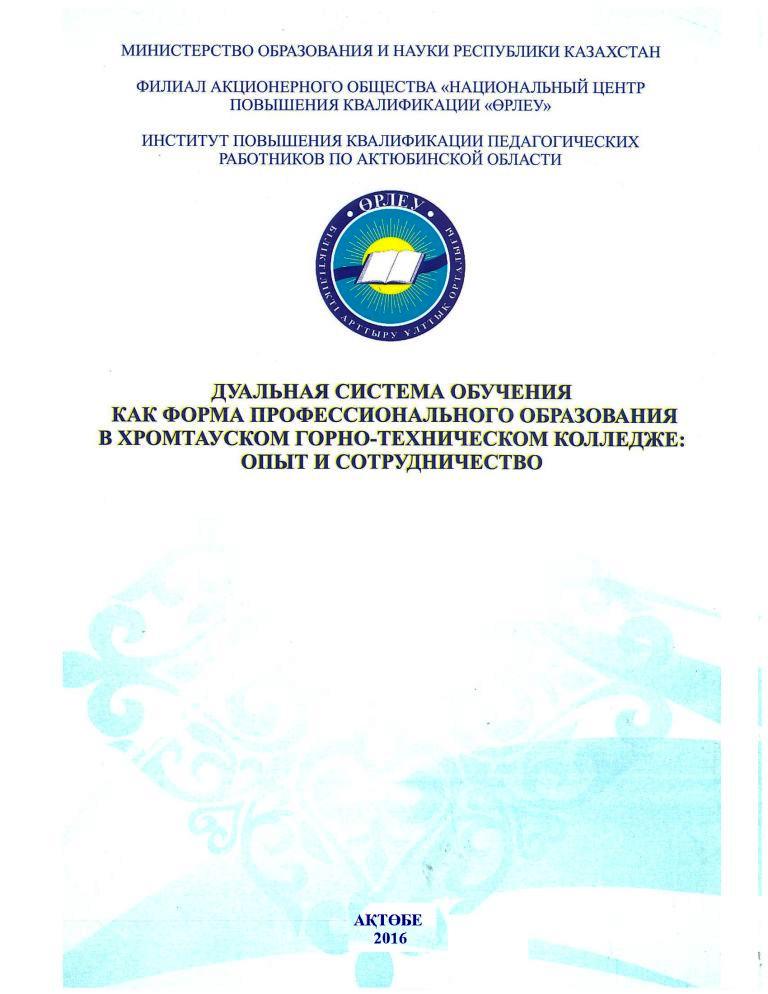 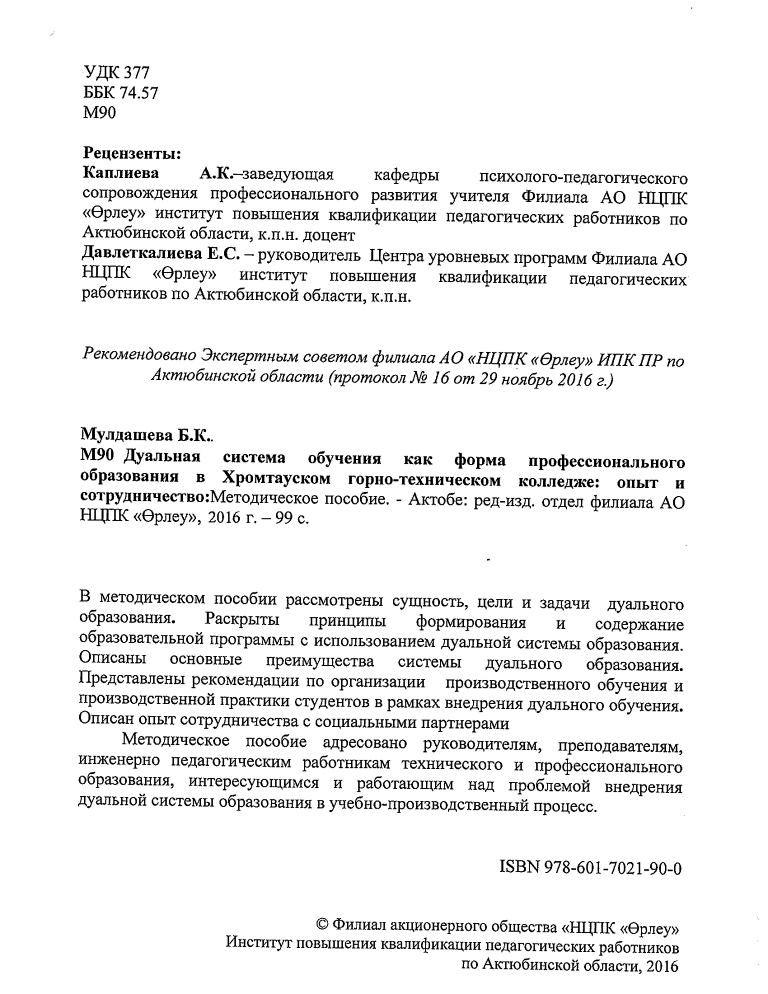 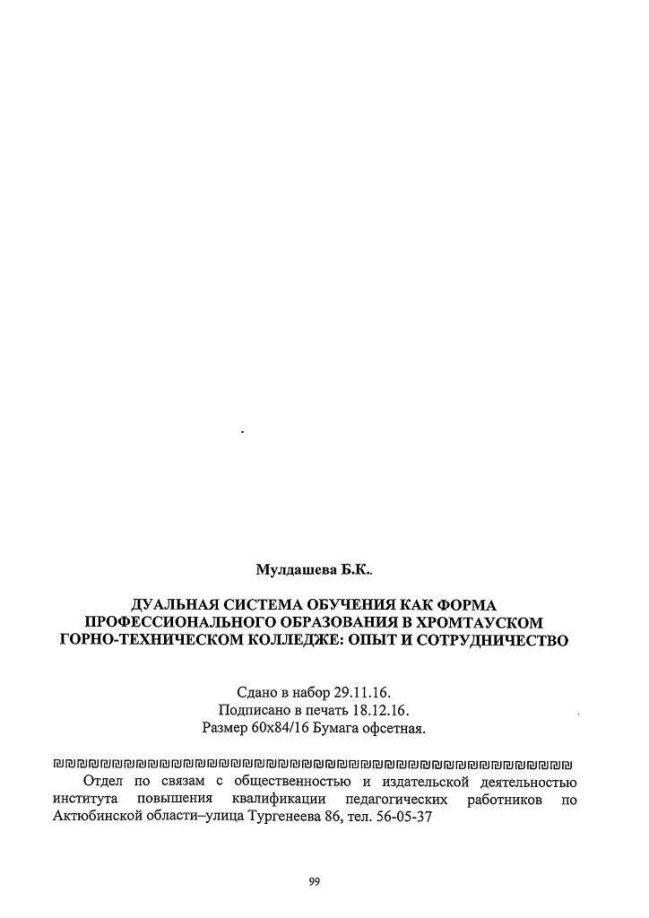 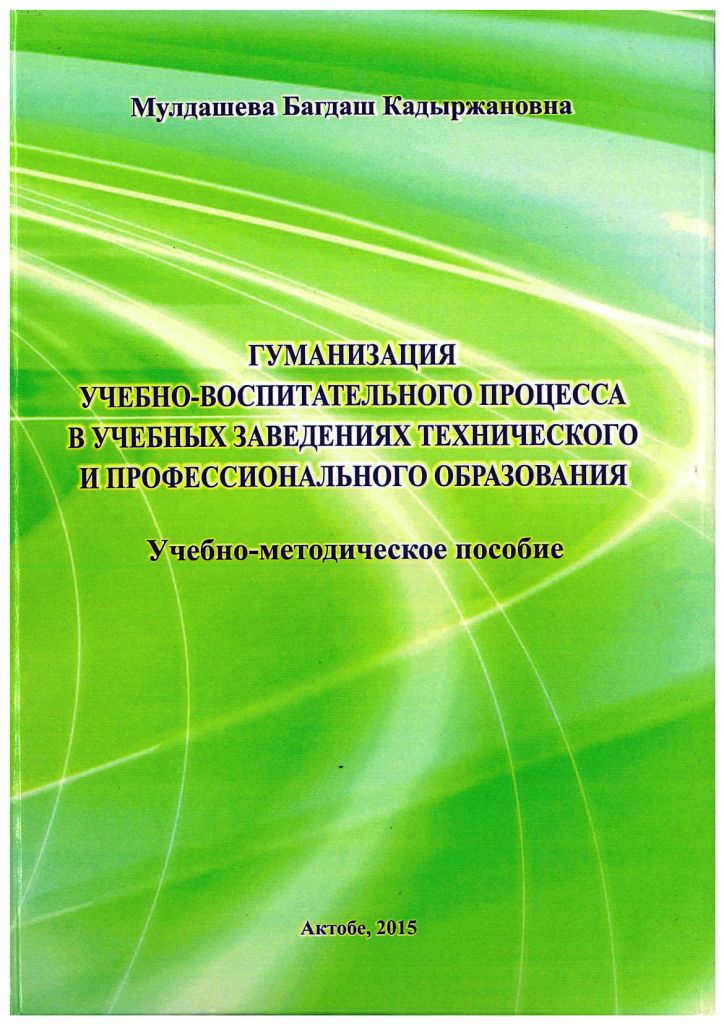 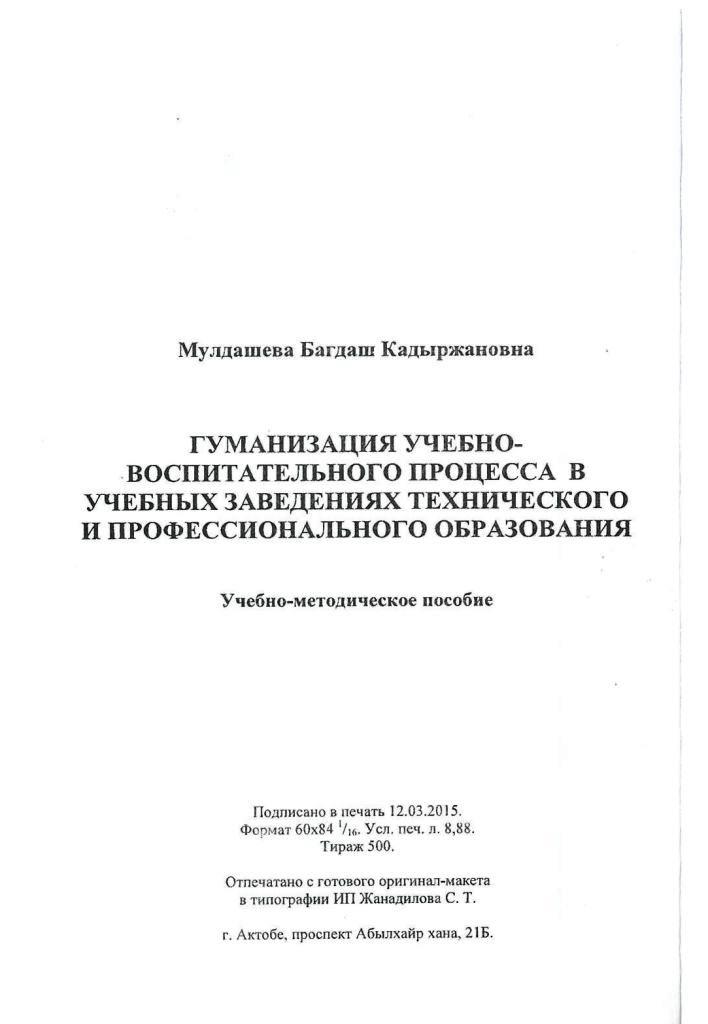 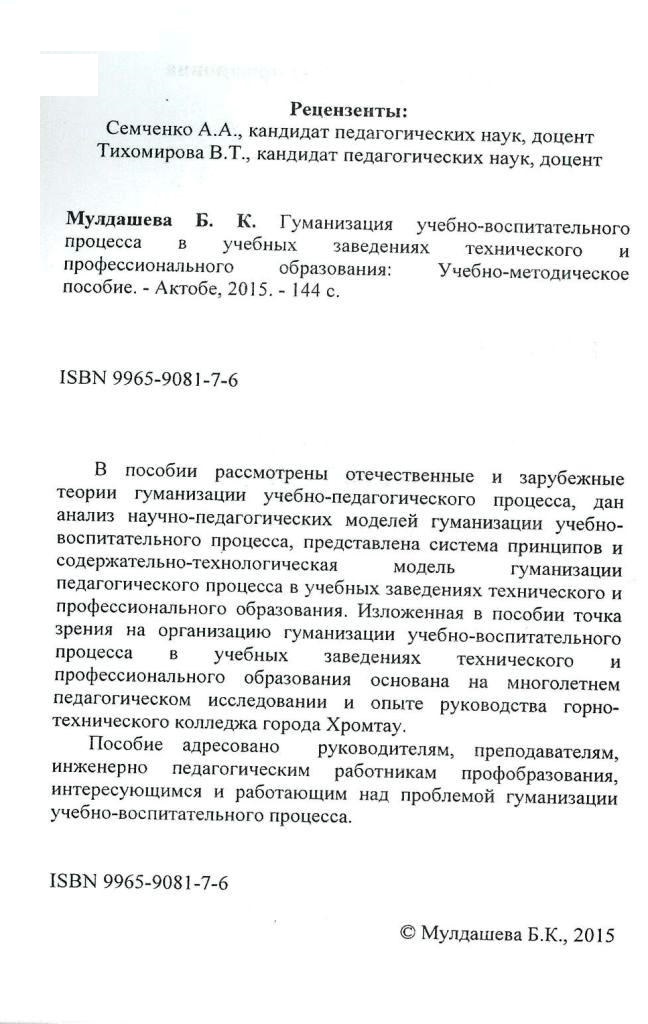 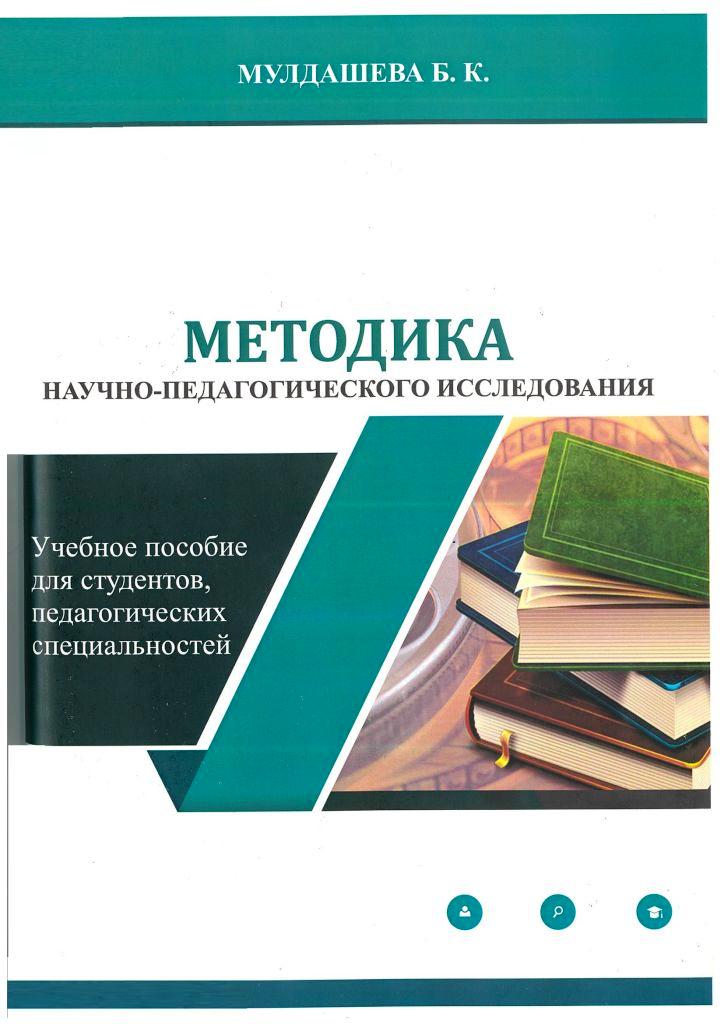 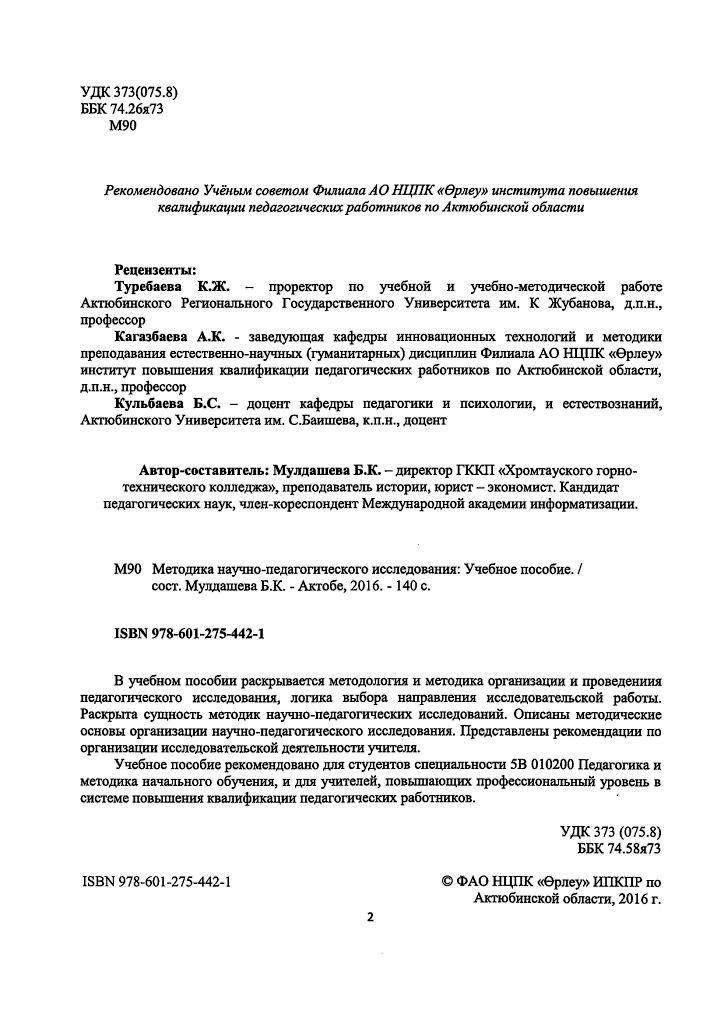 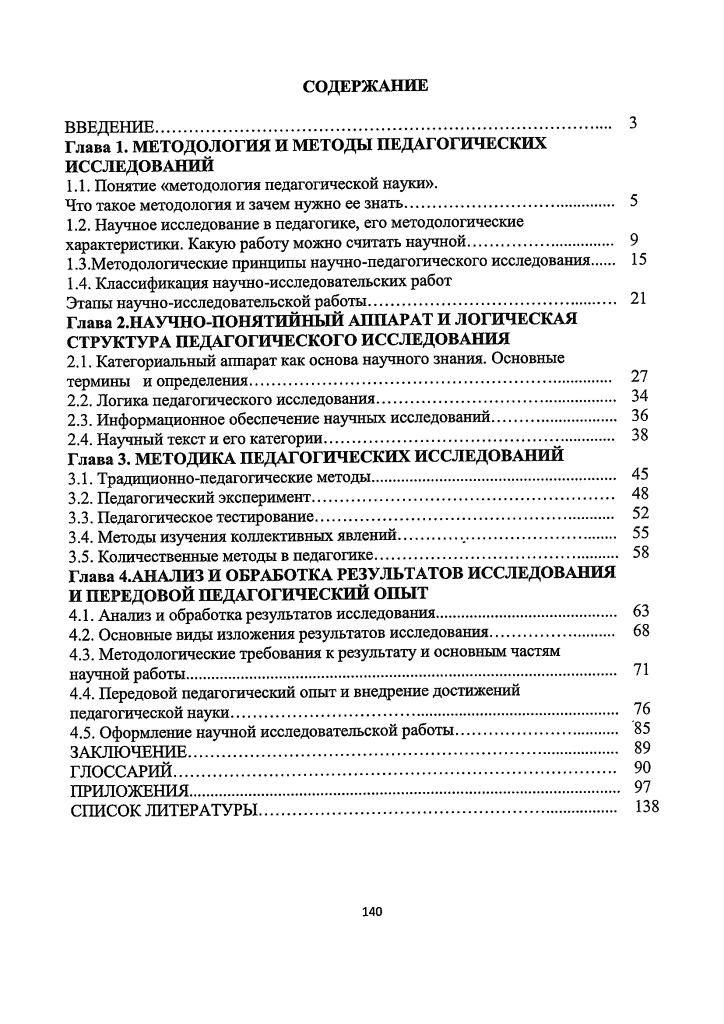 Педагогическая научно-методическая деятельность Участие в научно-практических конференциях, семинарахМулдашевой Багдаш Кадыржановны, преподавателя истории и права
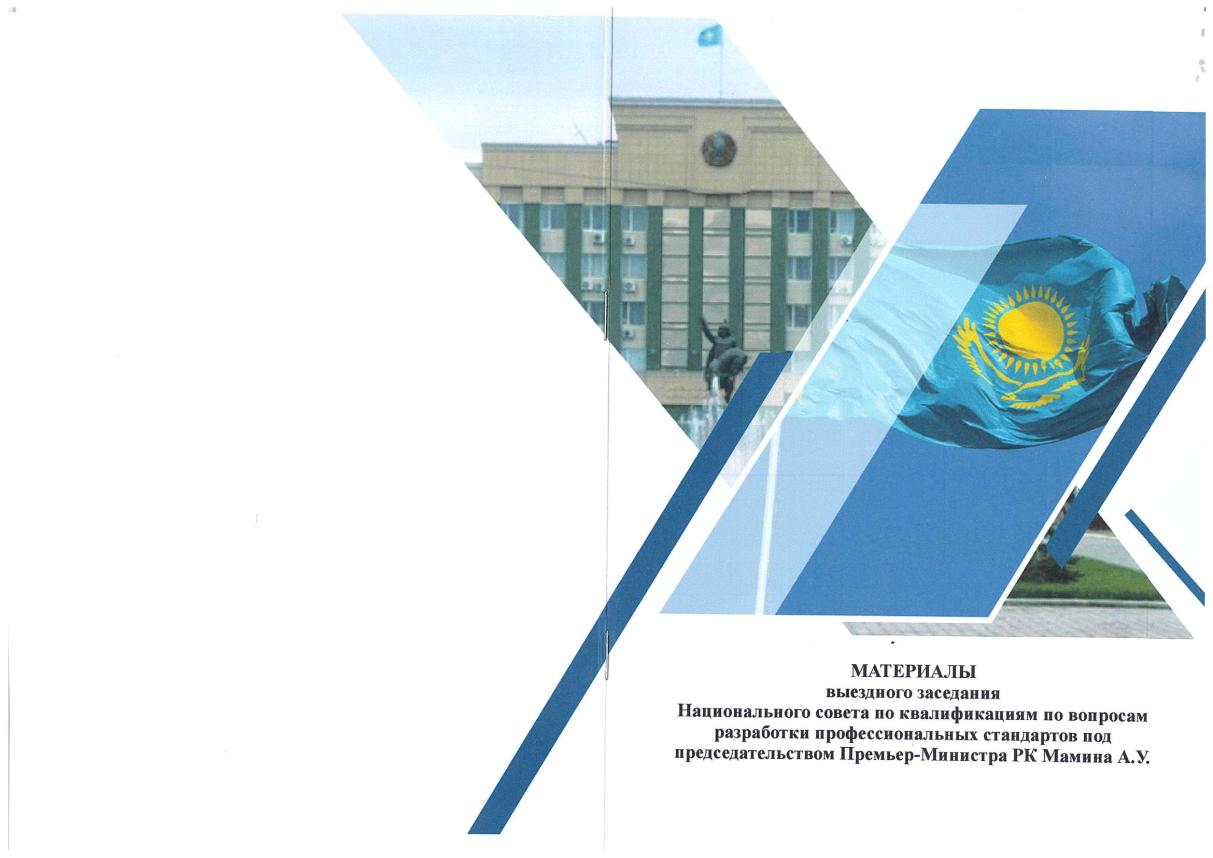 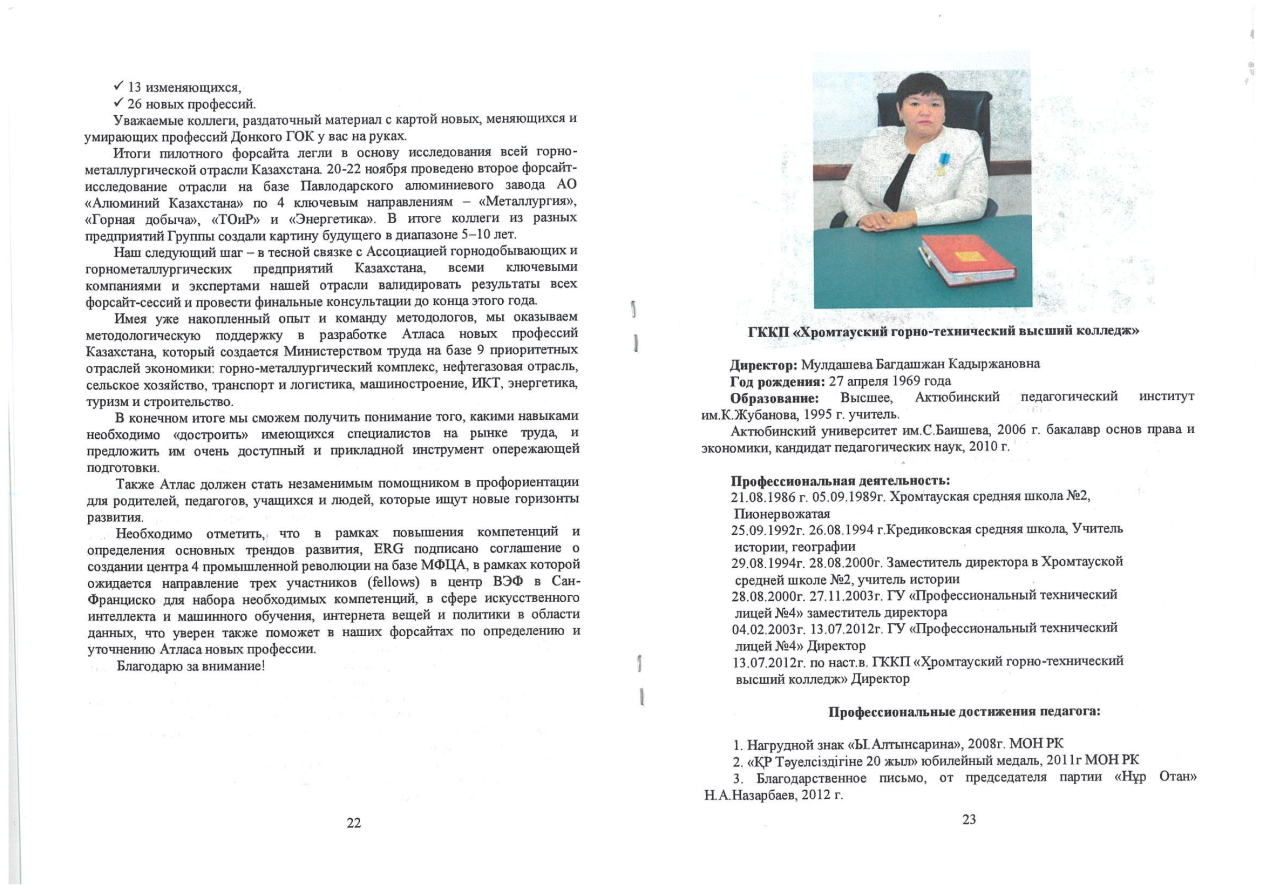 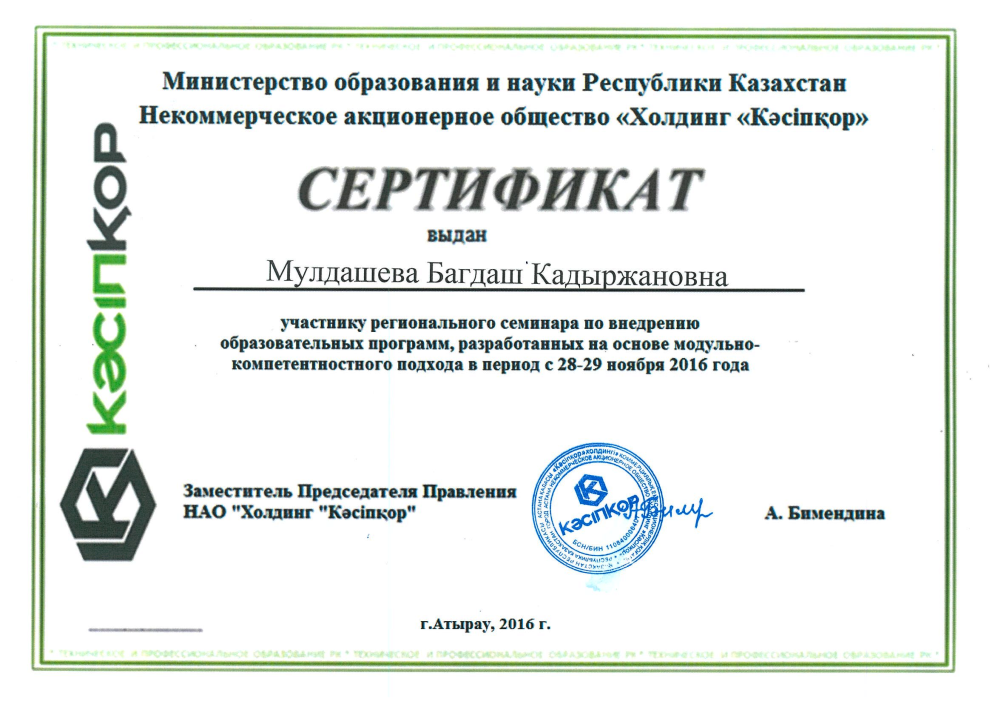 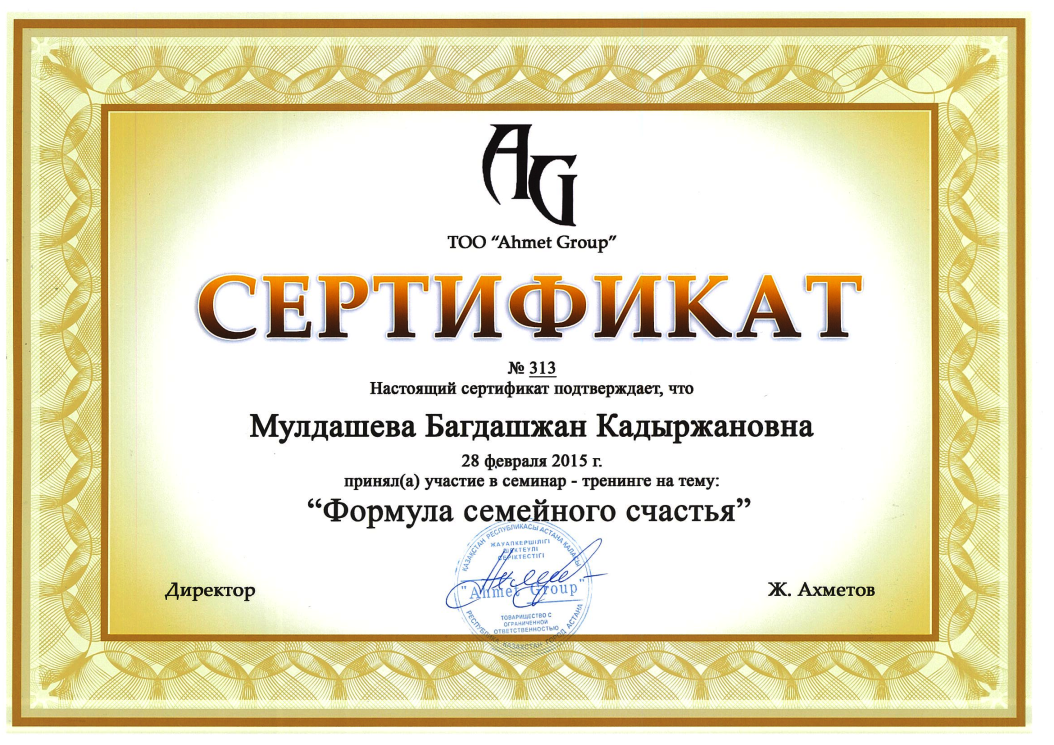 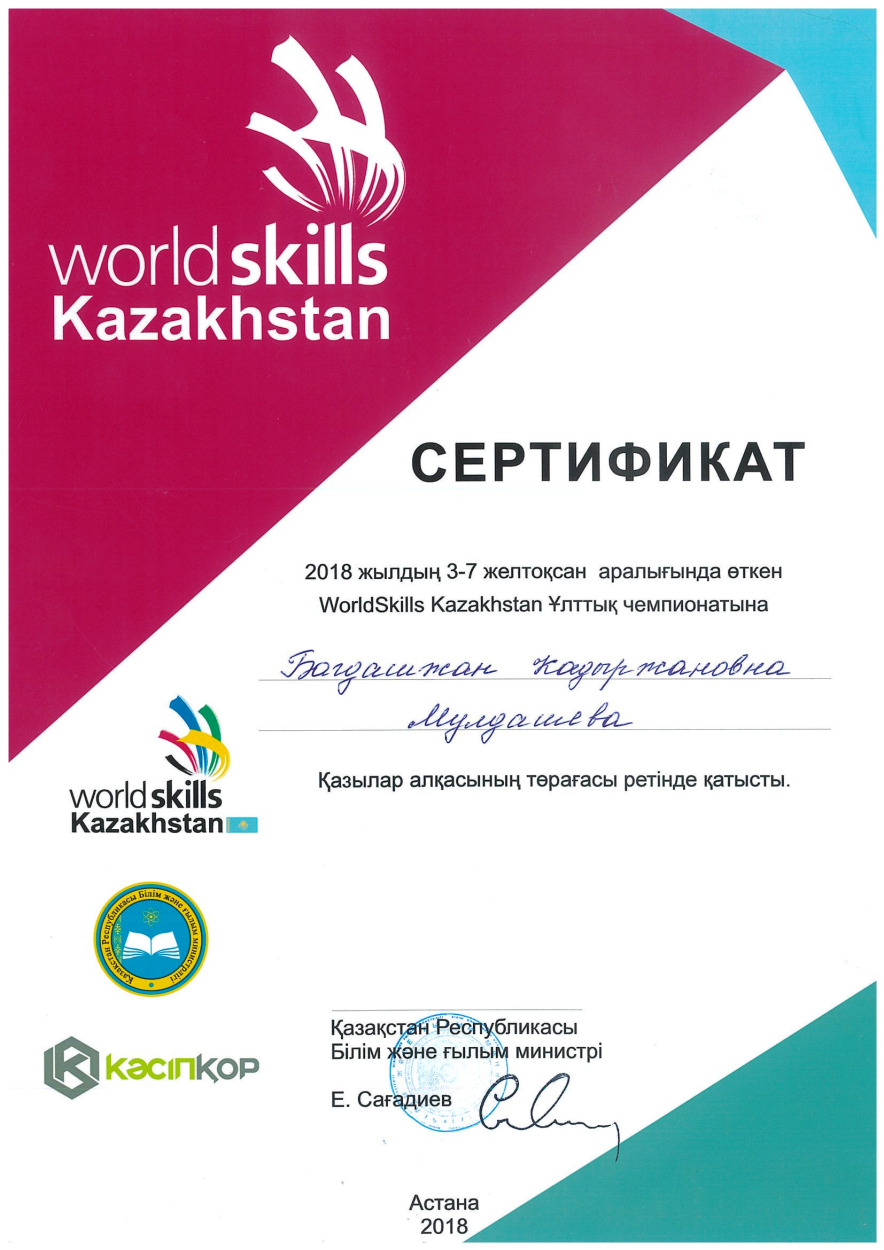 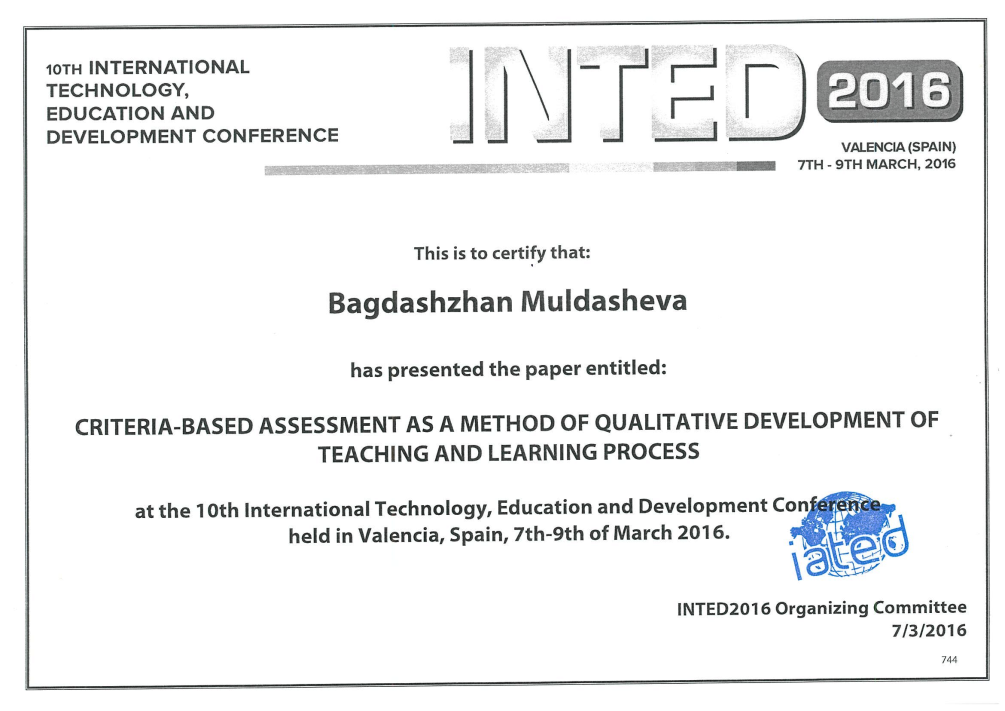 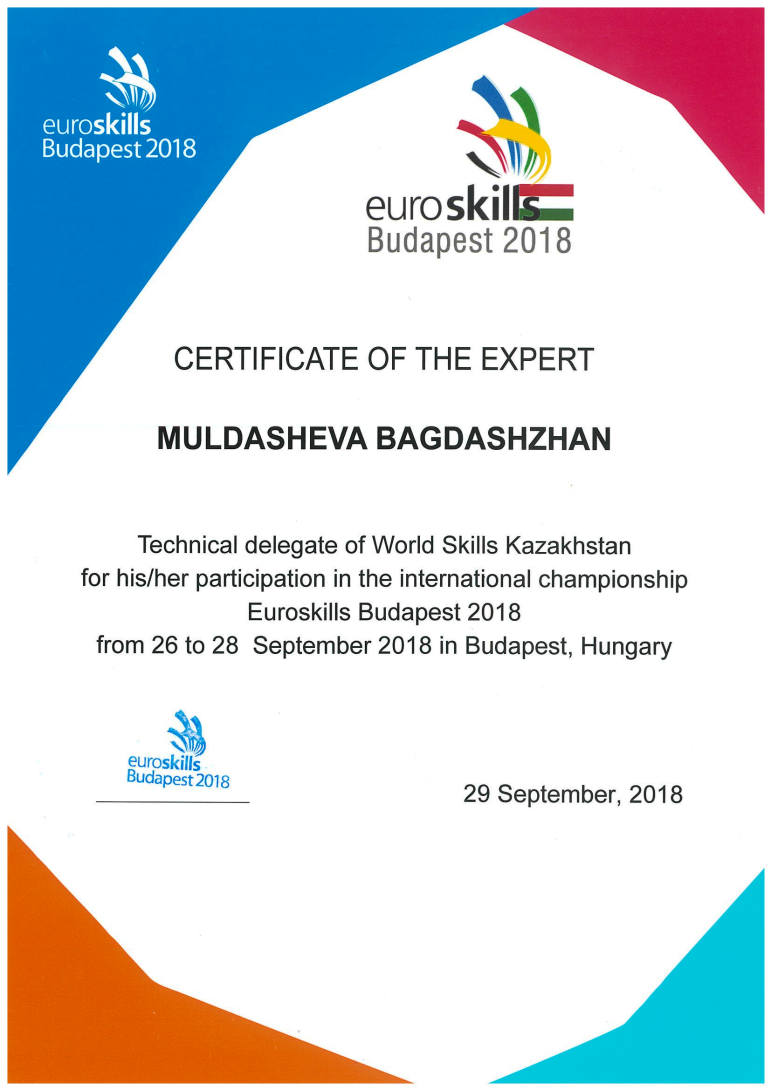 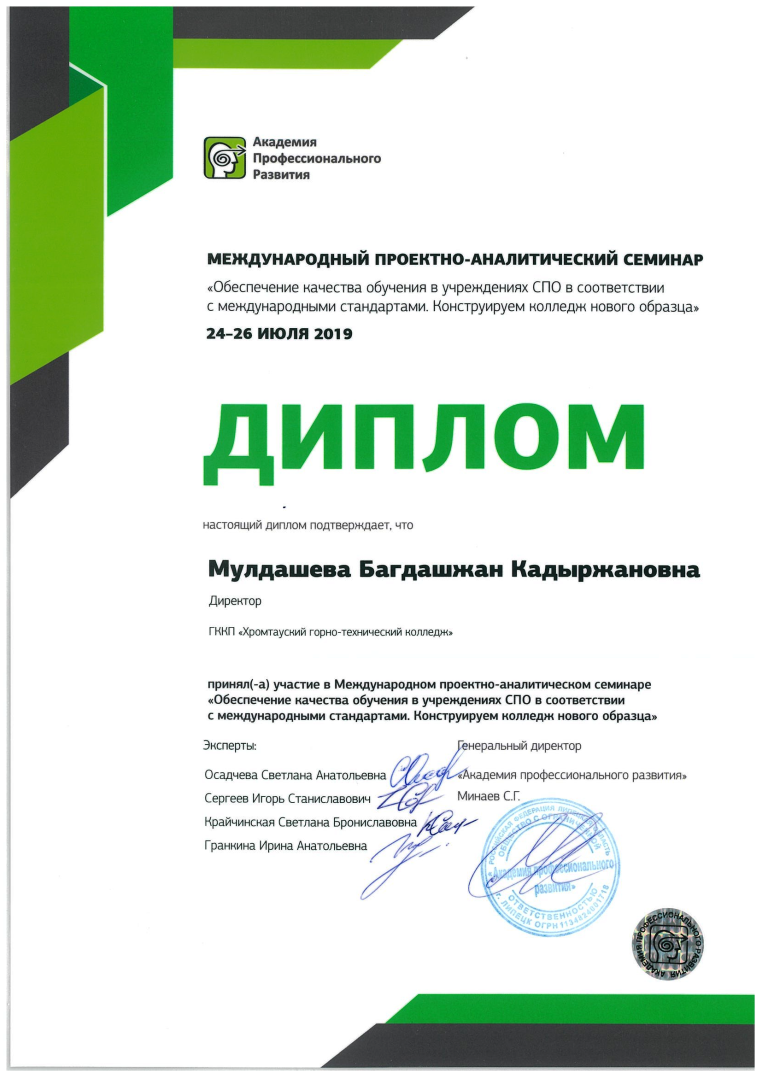 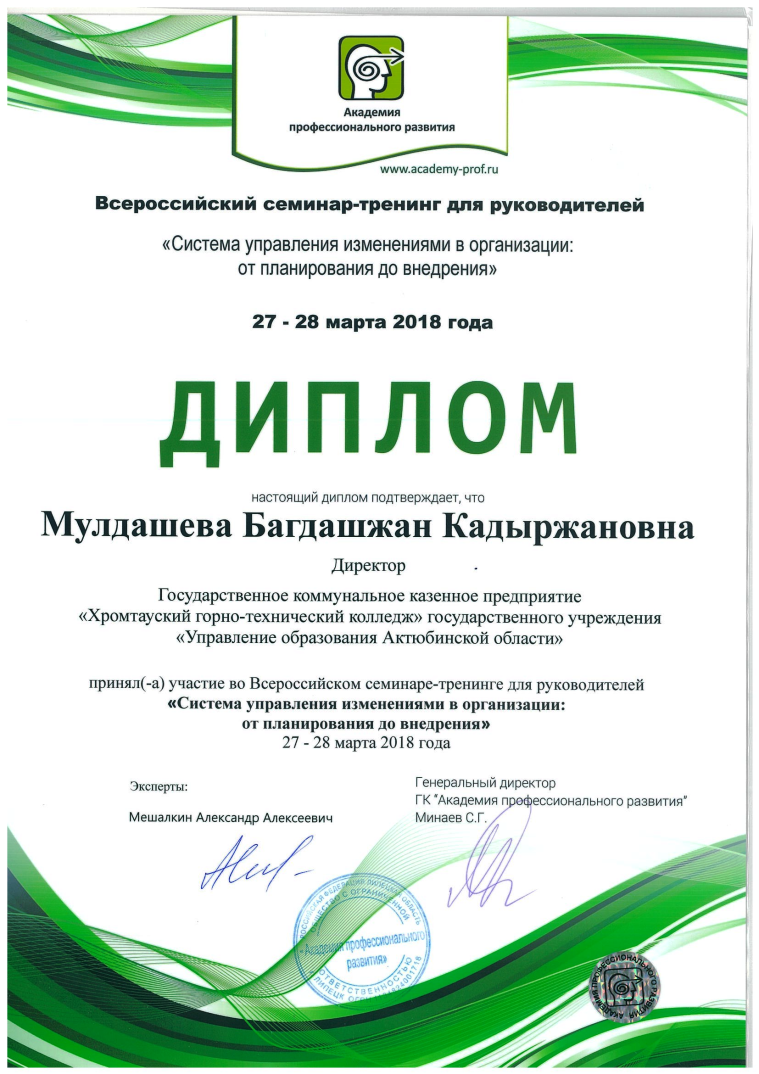 Учебные пособия. Публикации. Спецкурсы. 
Электронная среда. Электронные учебники
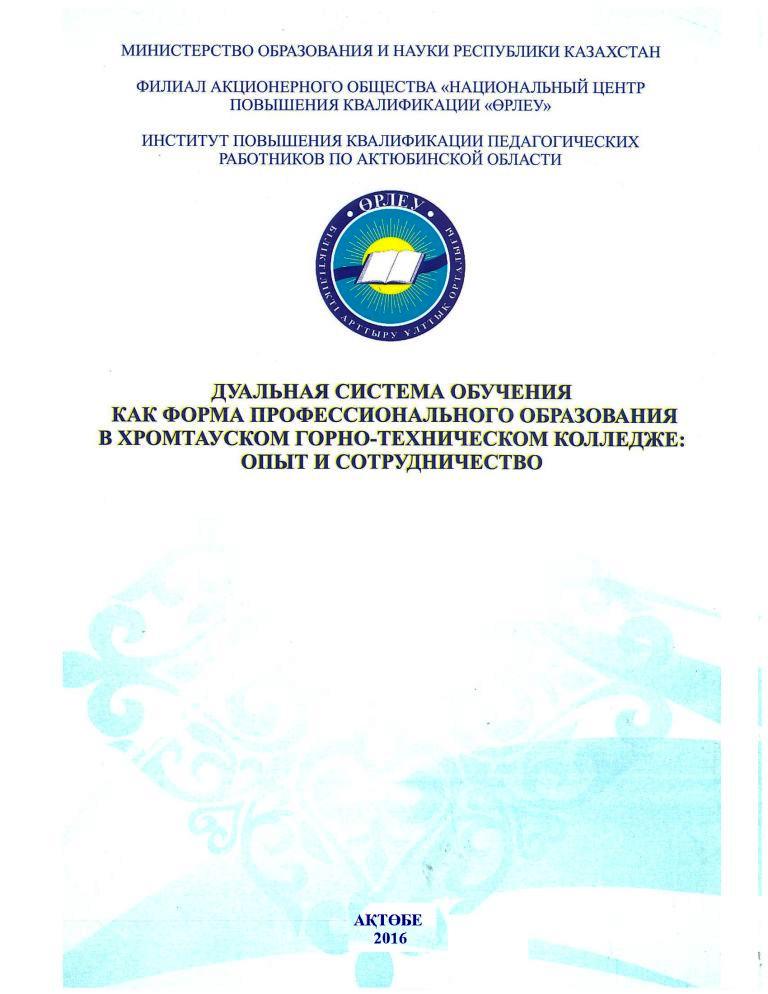 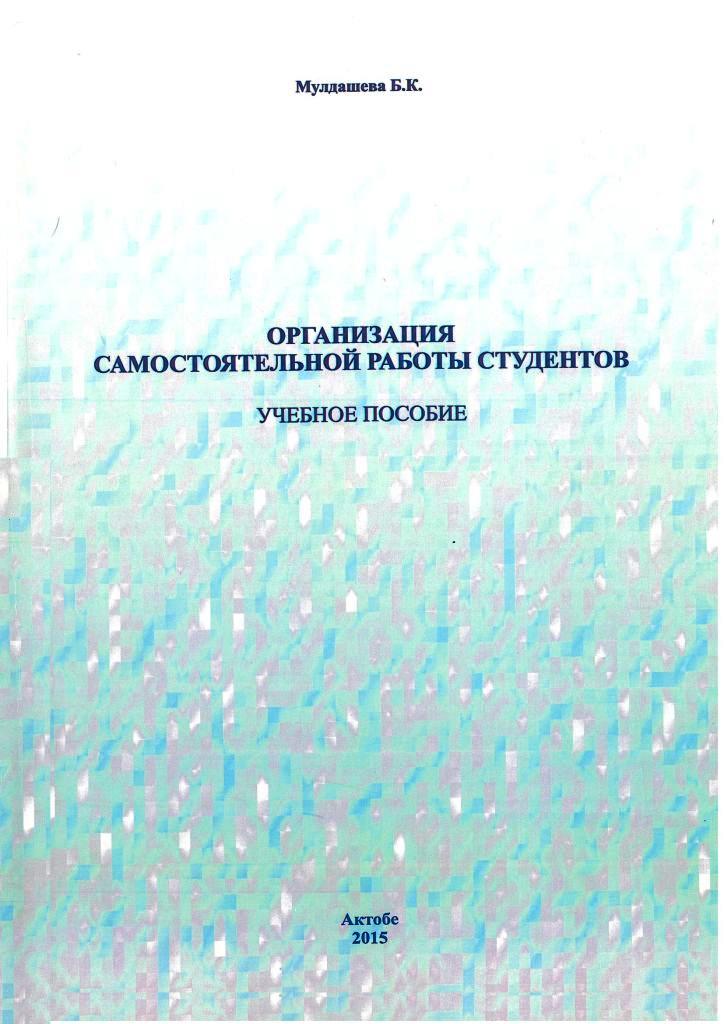 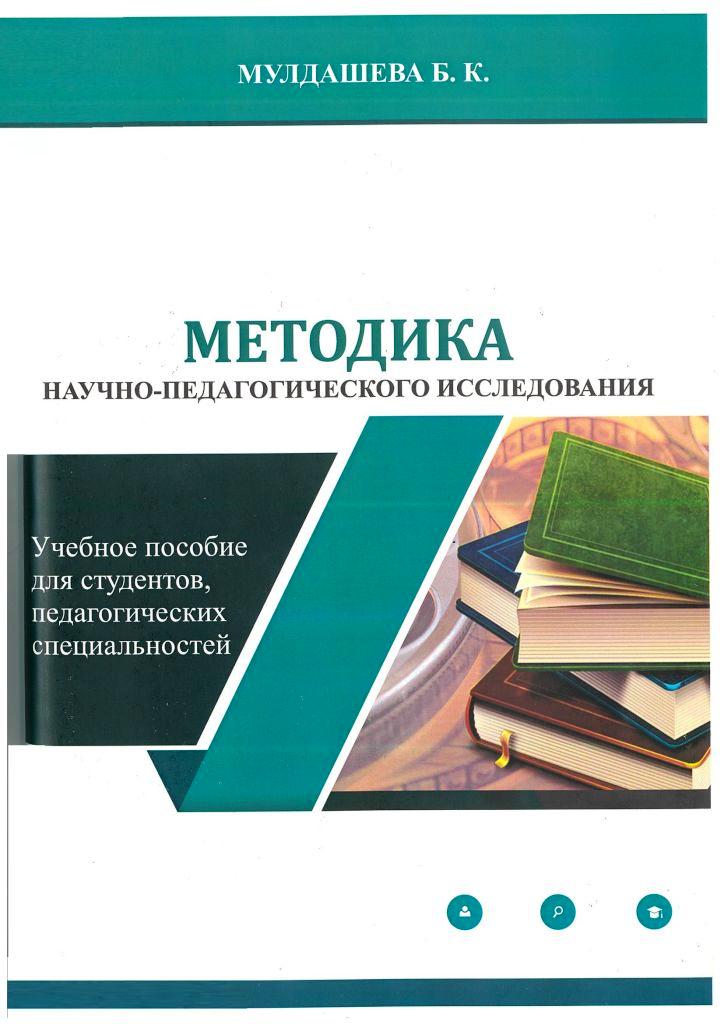 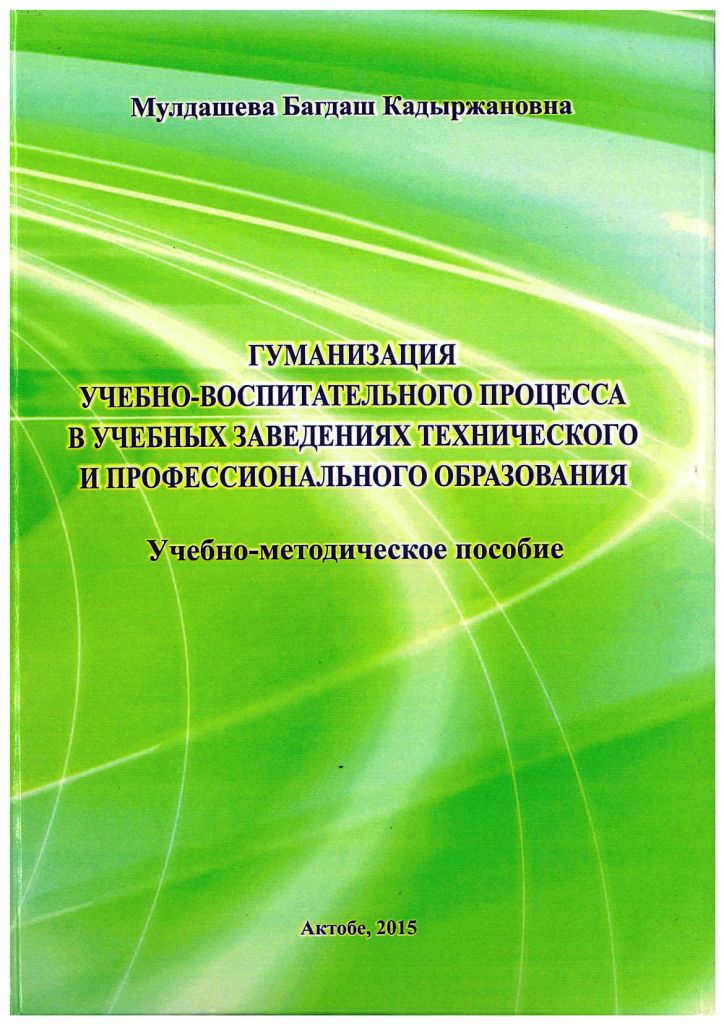 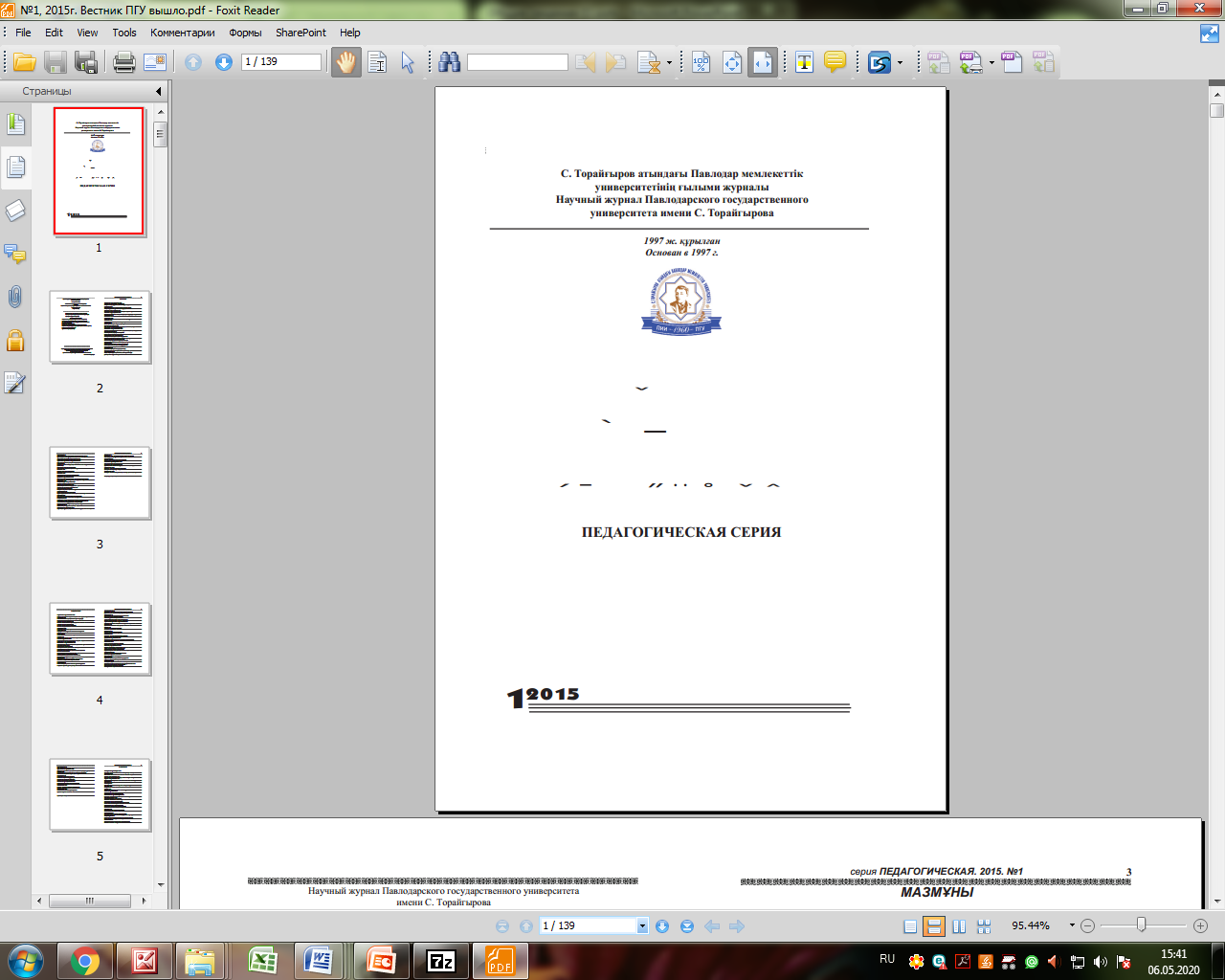 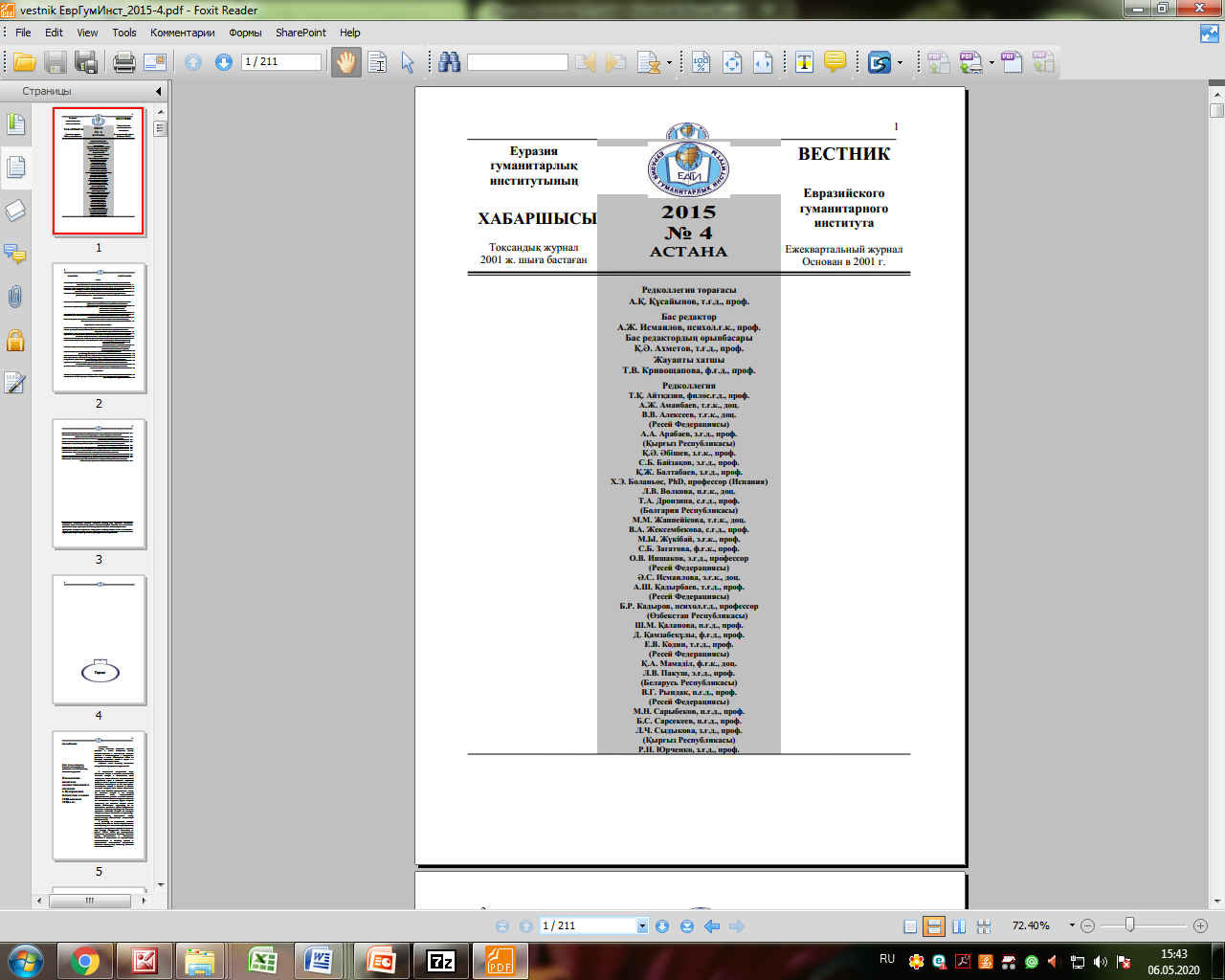 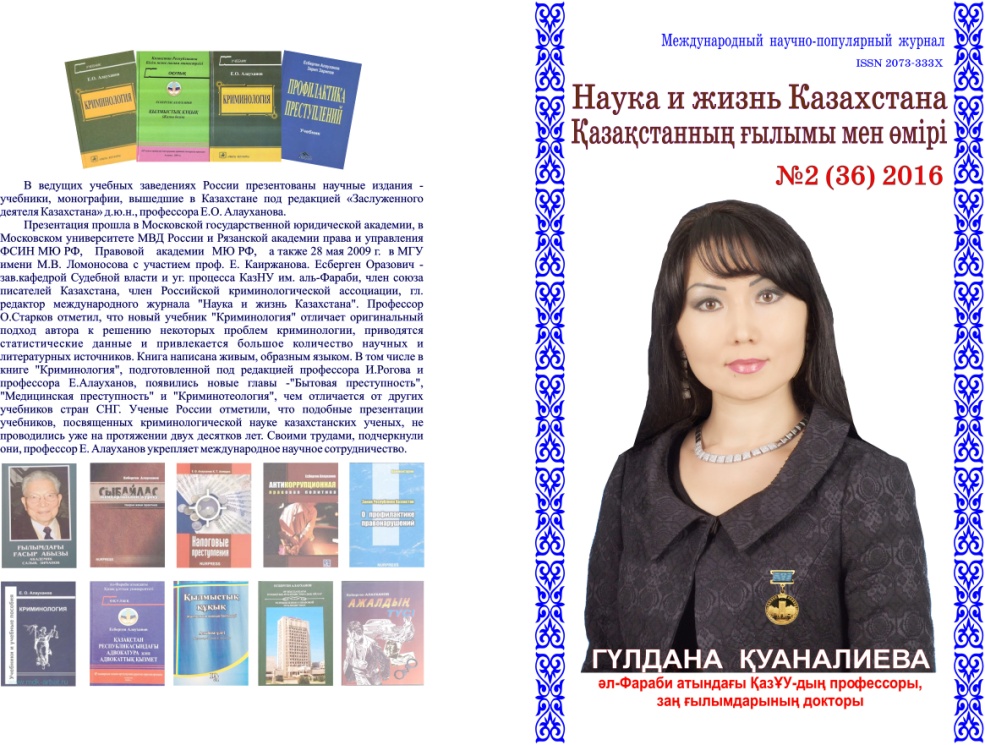 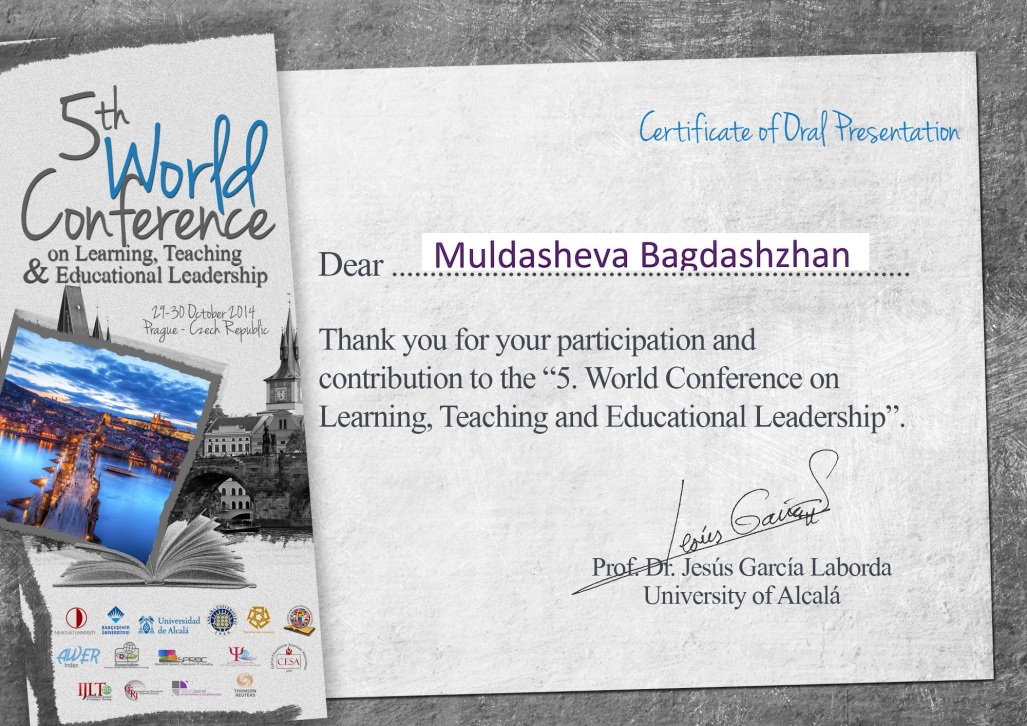 Результативность педагогической деятельности подтверждающие участие в творческих, спортивных, предметных олимпиадах, конкурсах, наградные материалы Мулдашевой Багдаш Кадыржановны, преподавателя истории и права
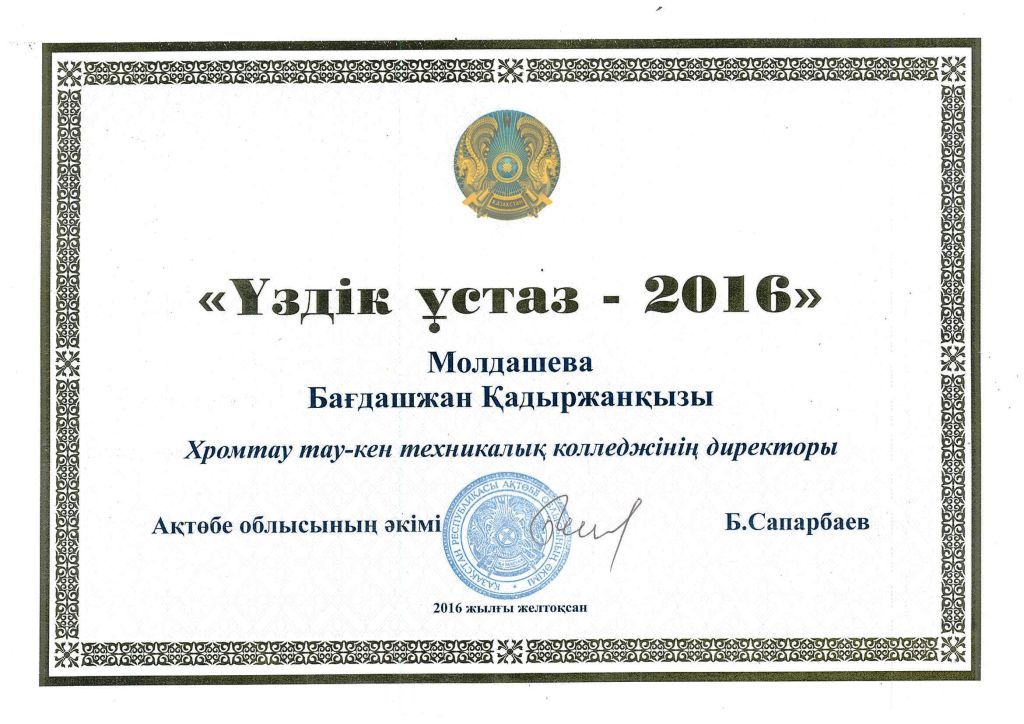 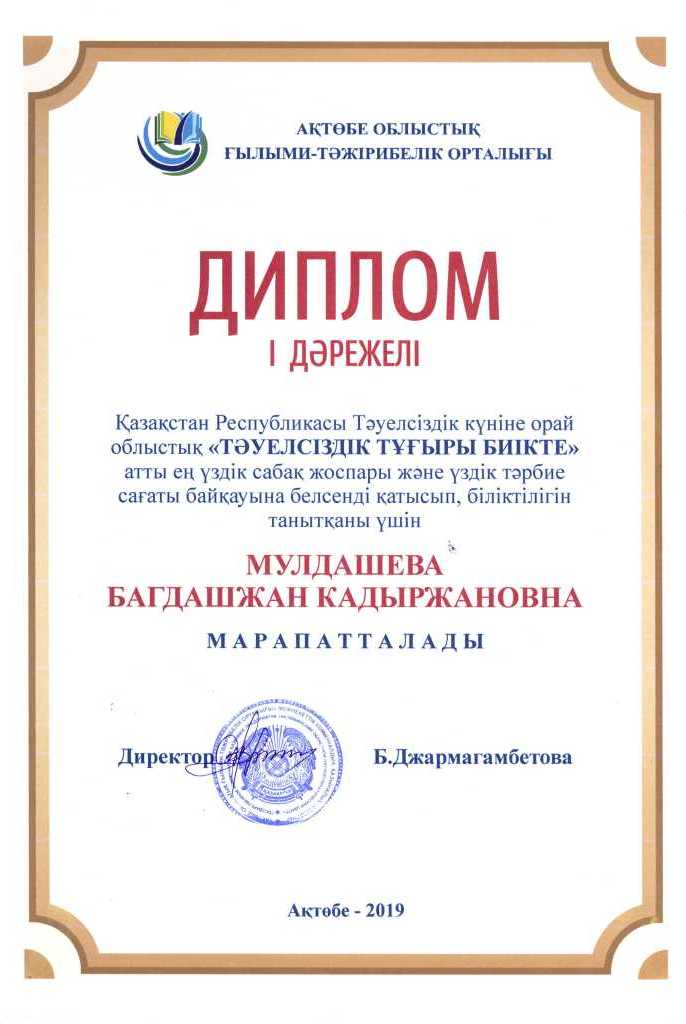 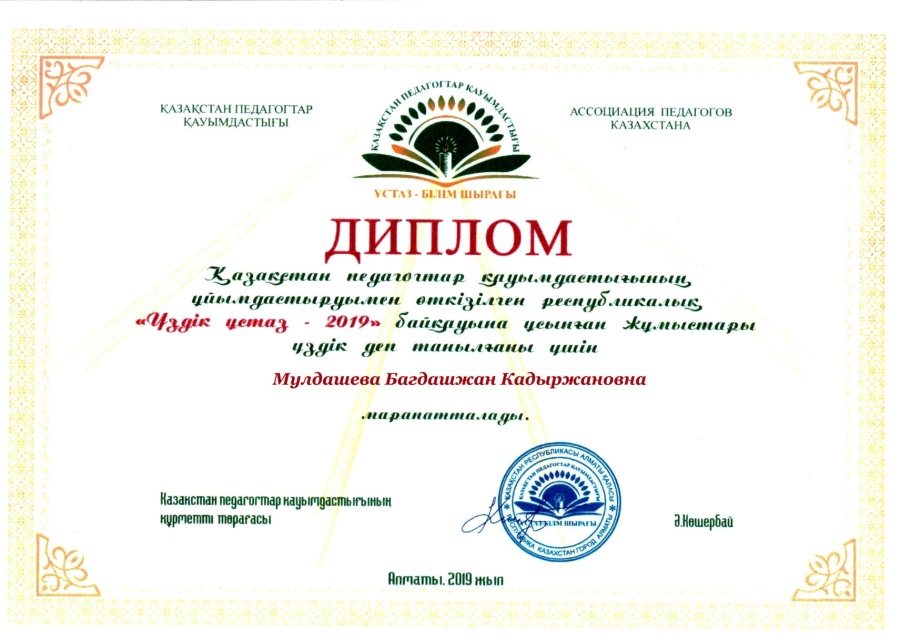 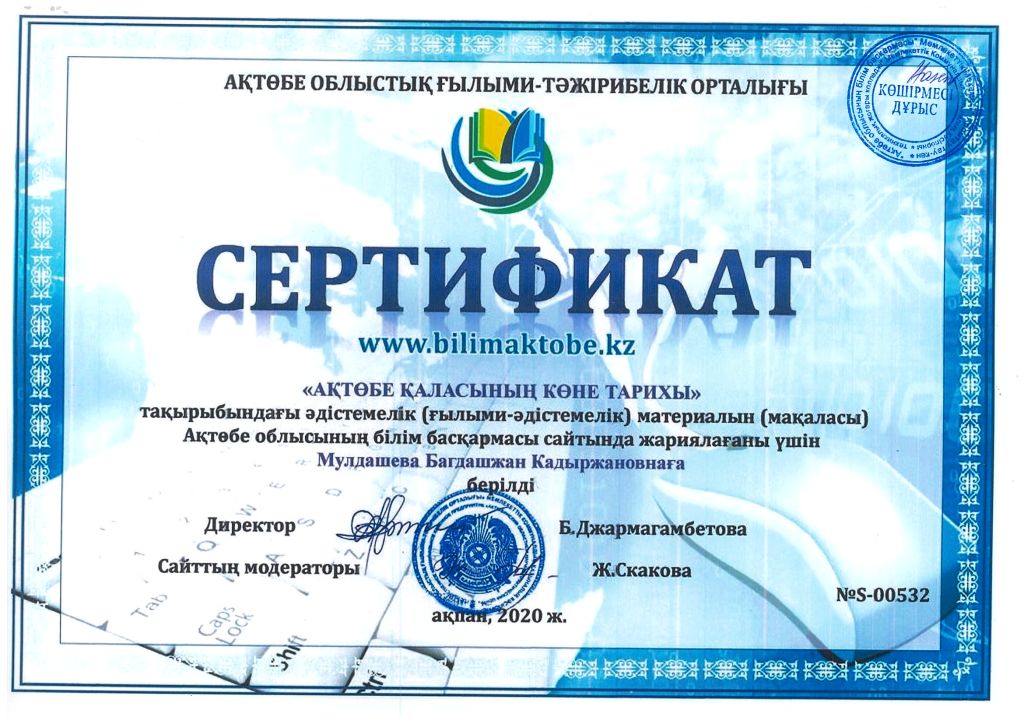 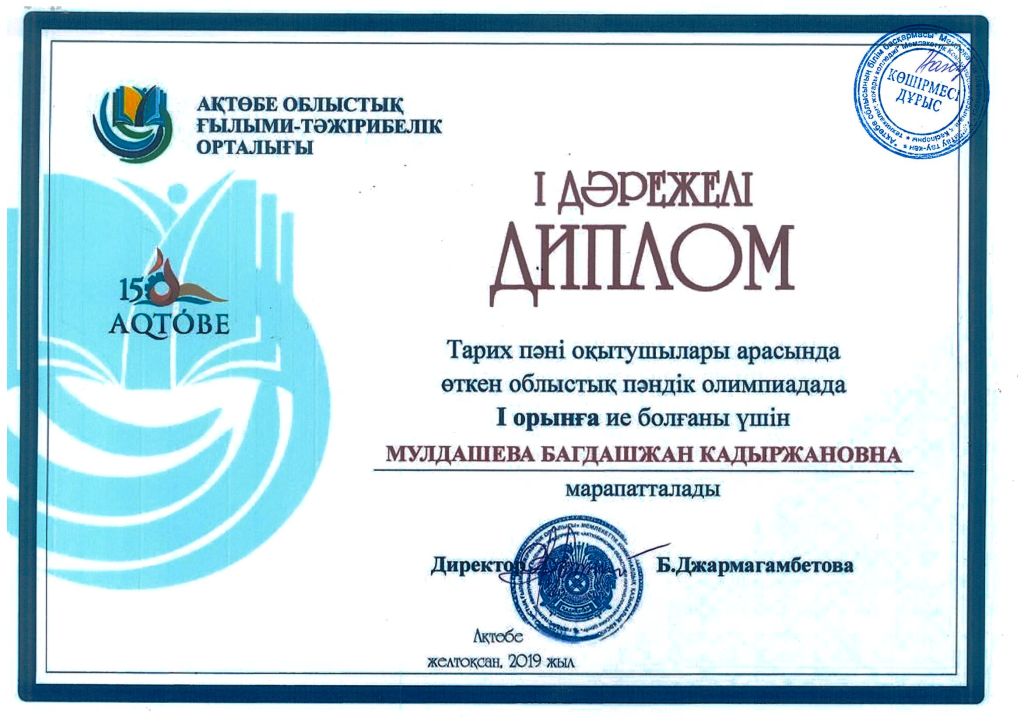 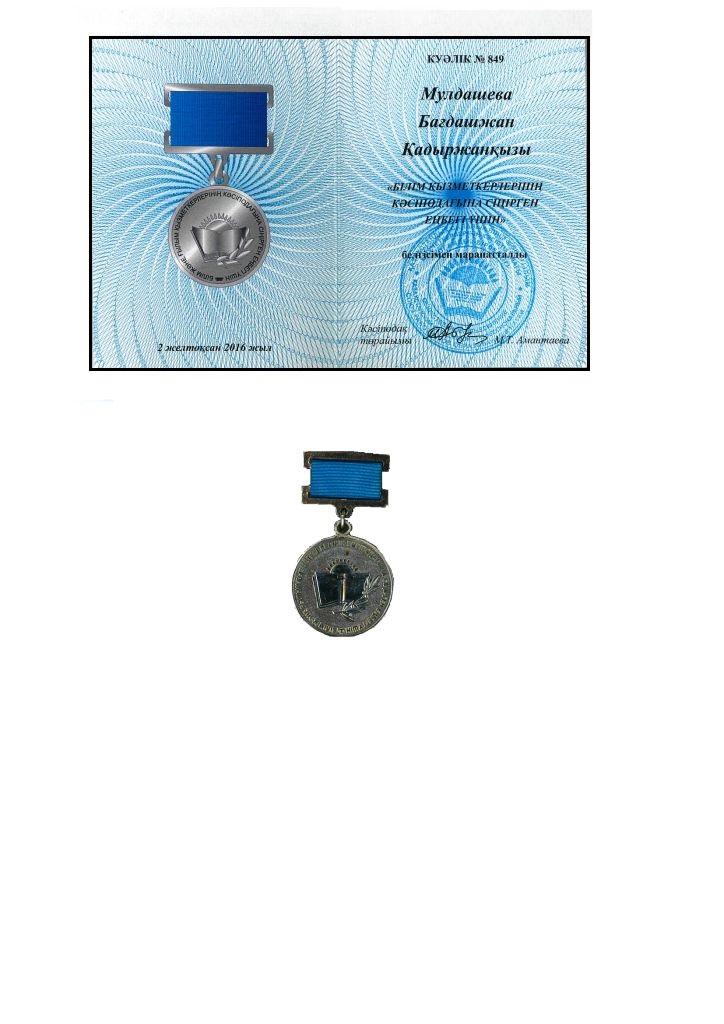 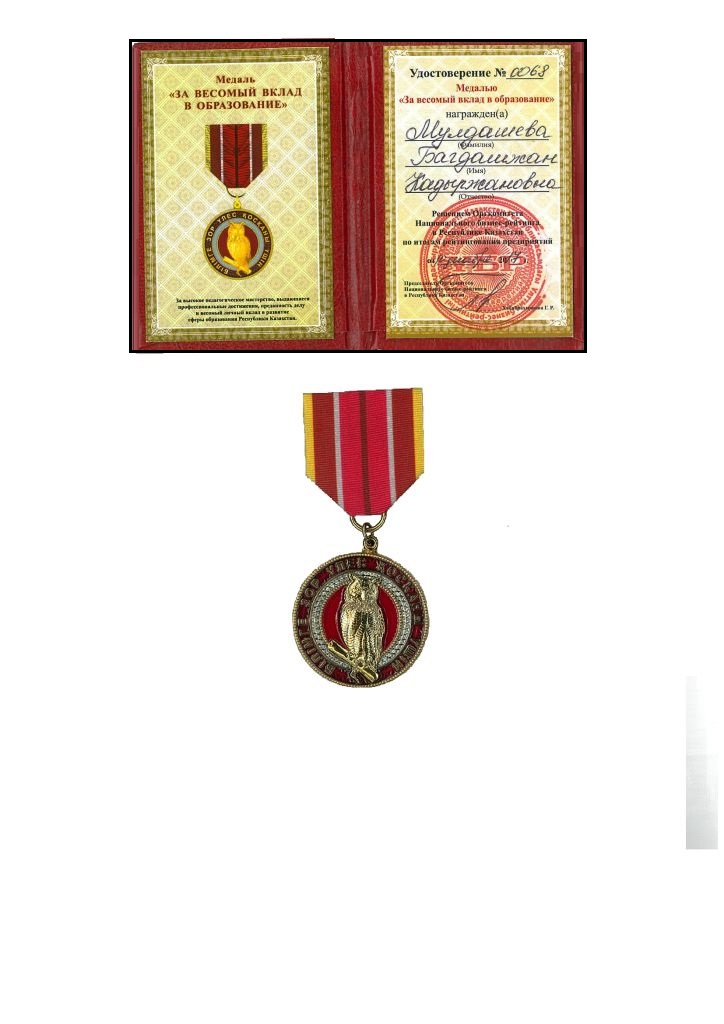 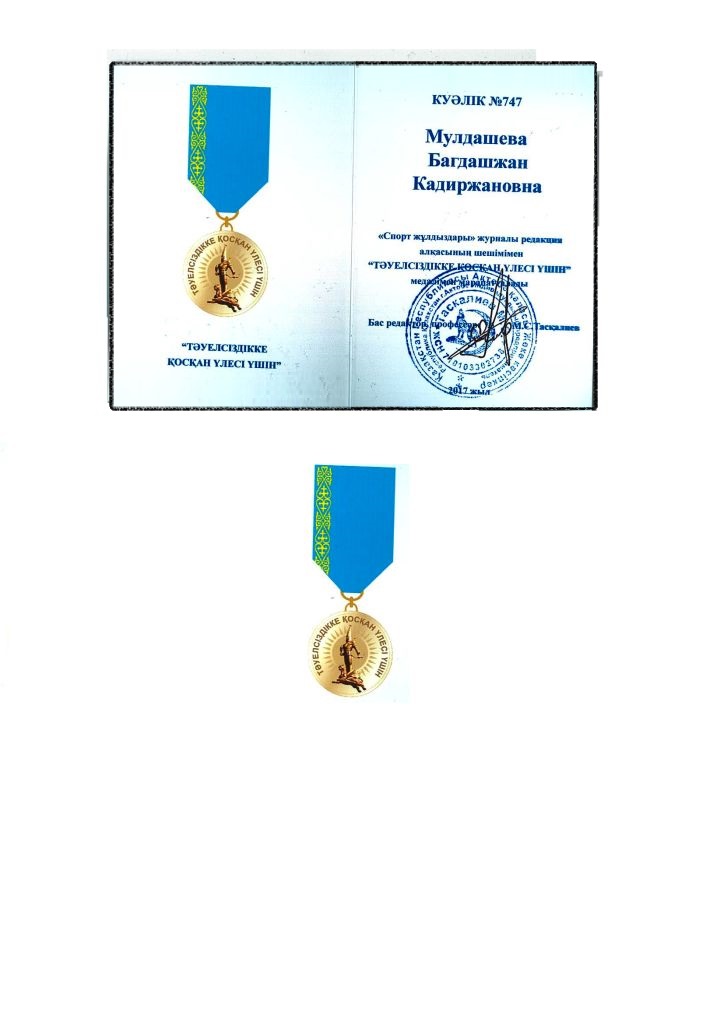 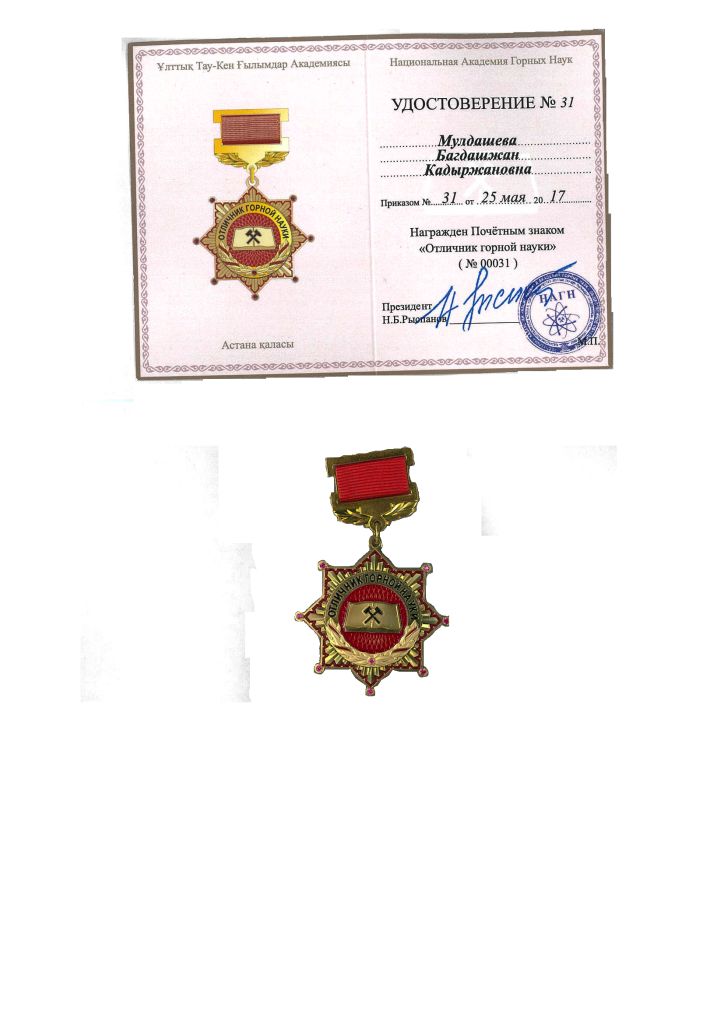 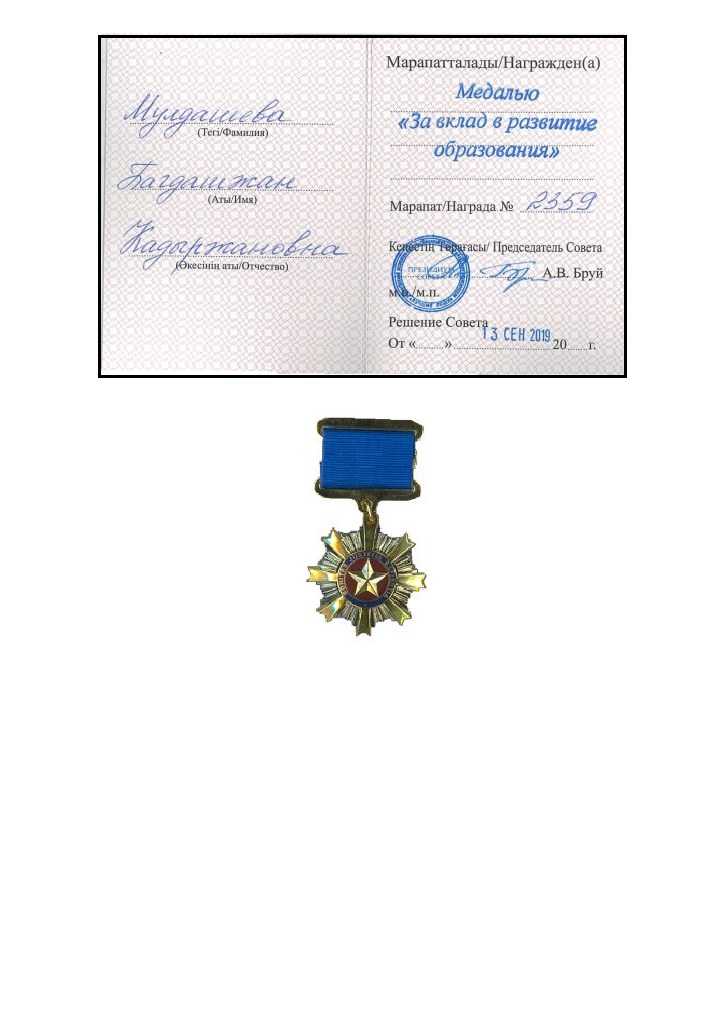 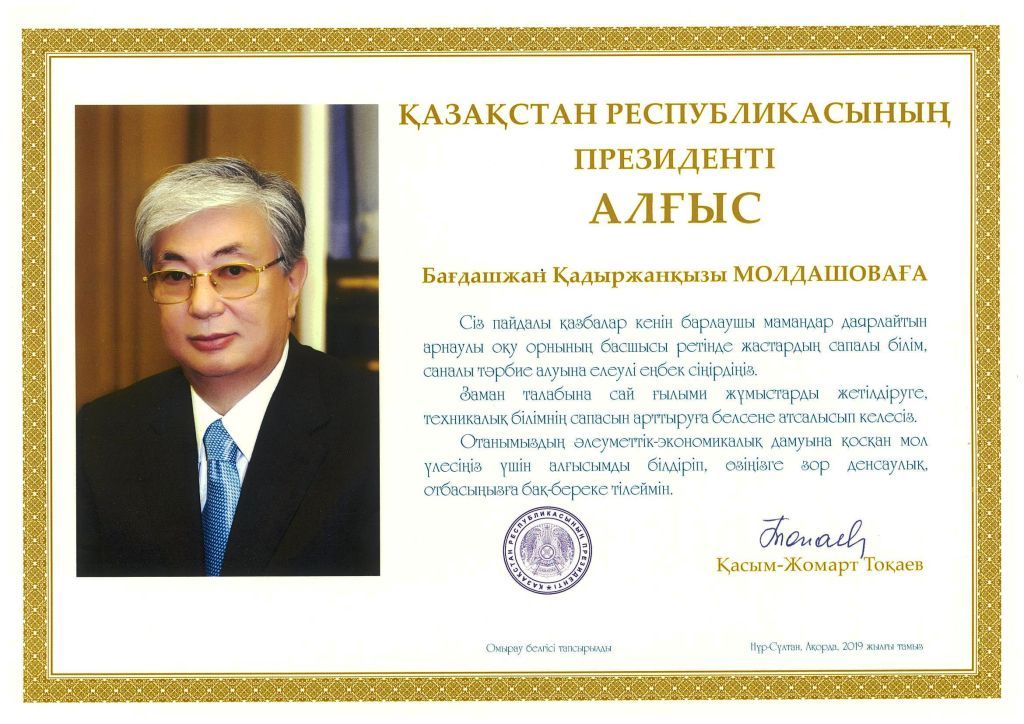 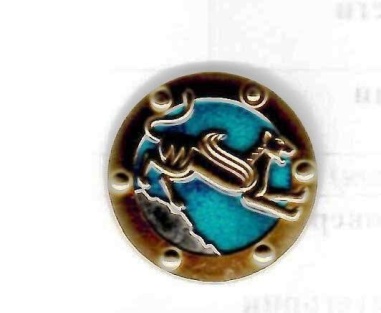 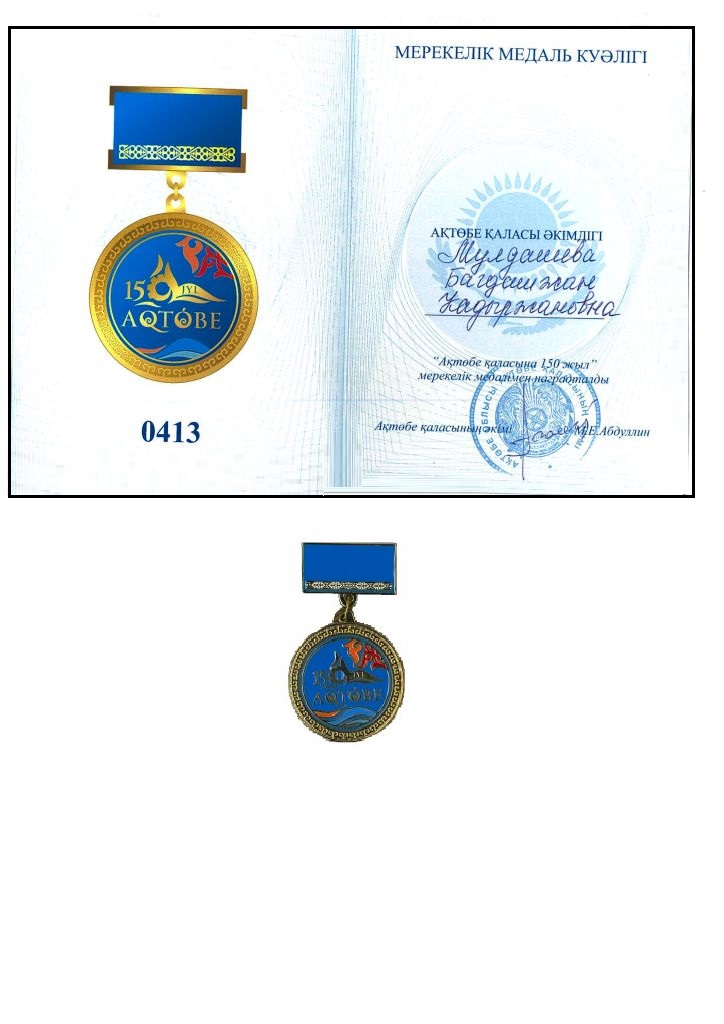 Достижения студентов Мулдашевой Багдаш Кадыржановны, преподавателя истории и права
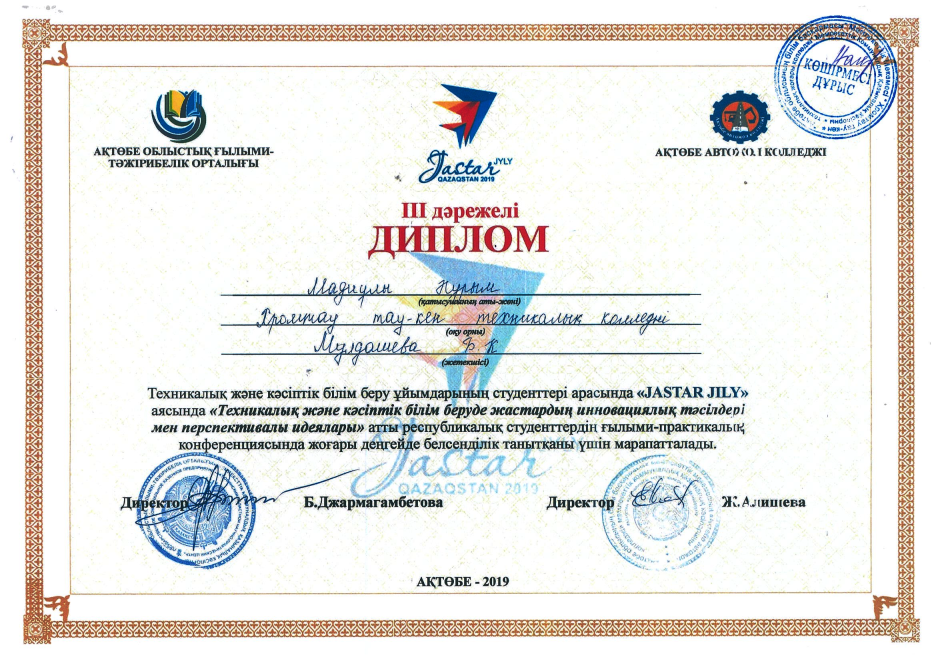 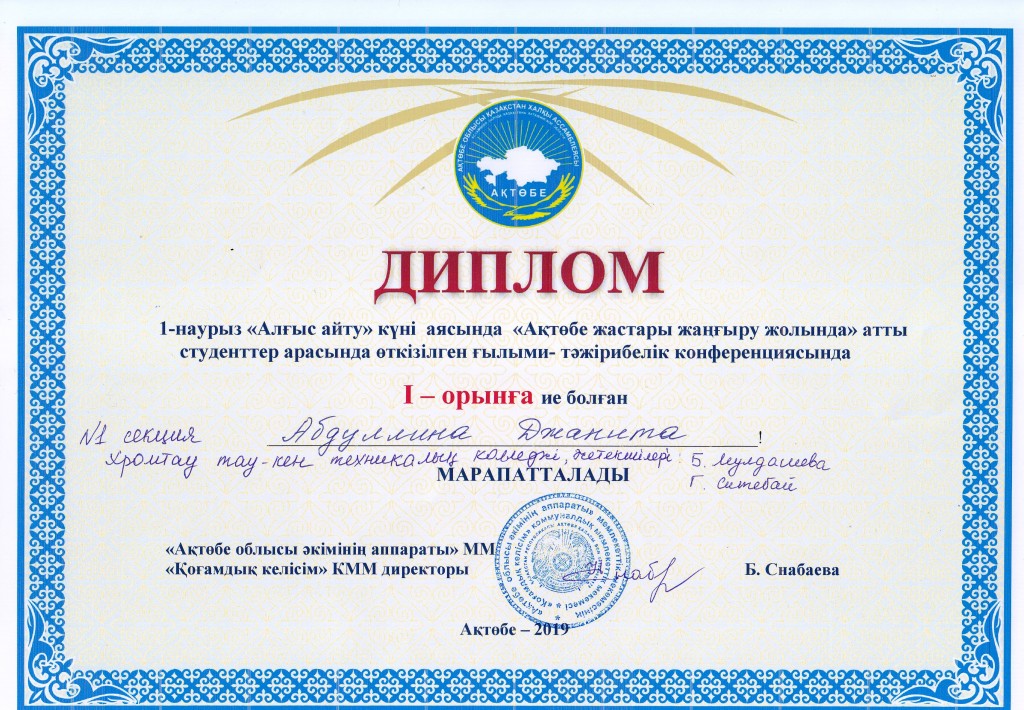 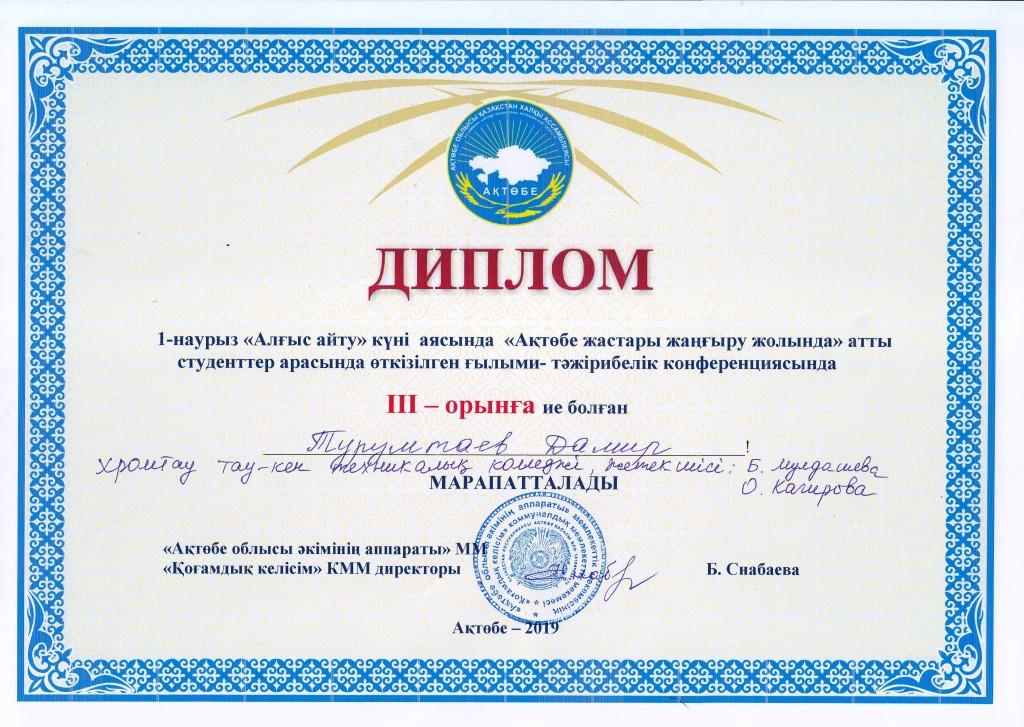 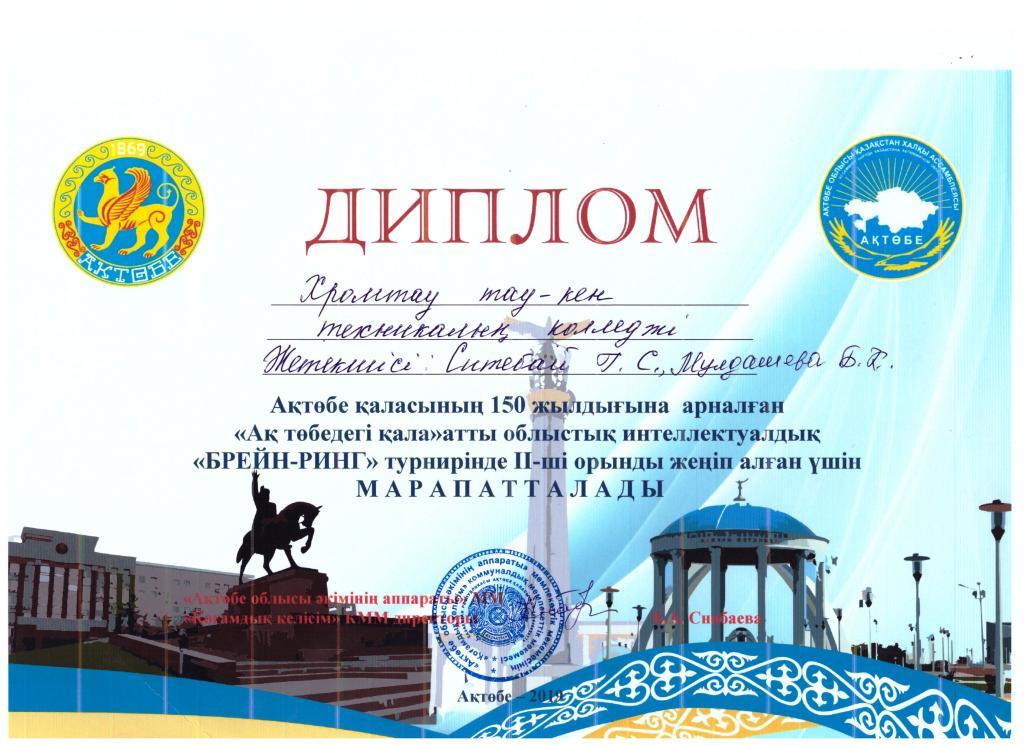 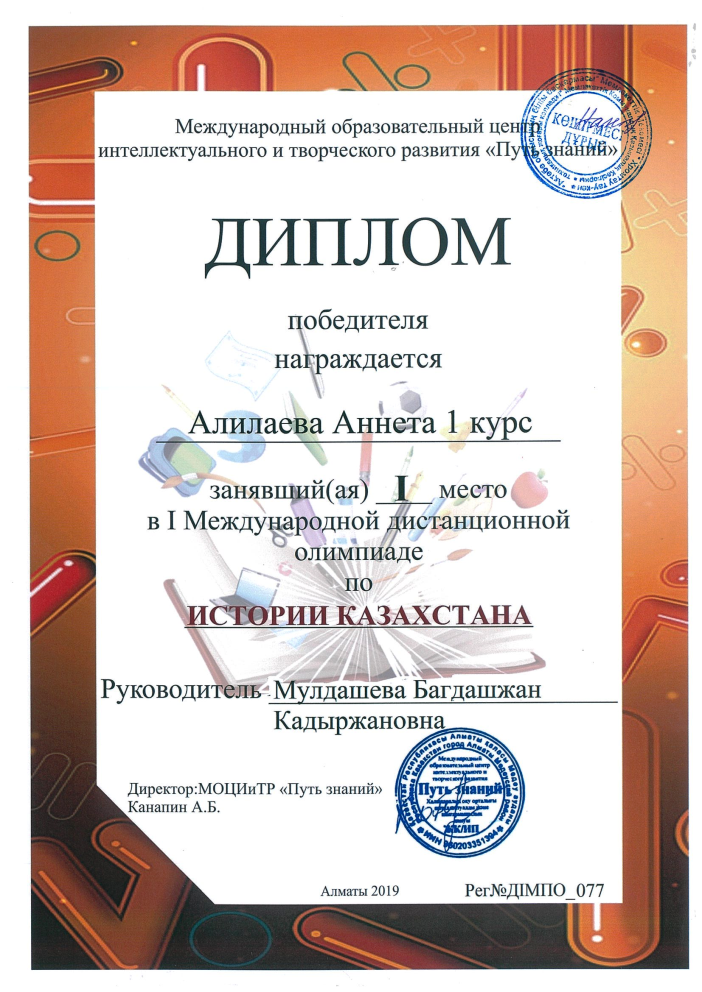 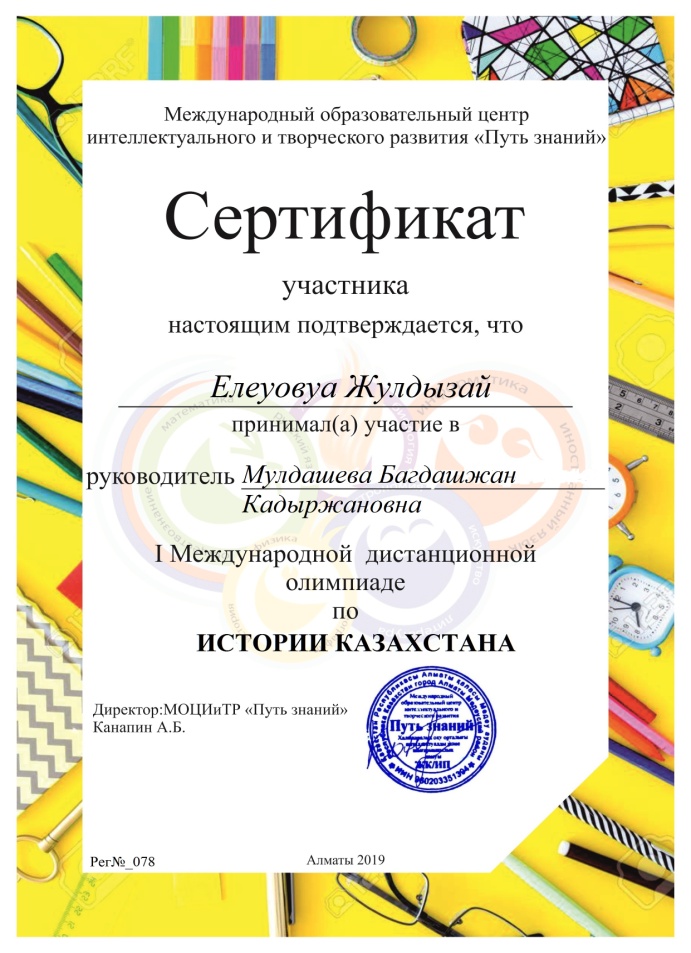 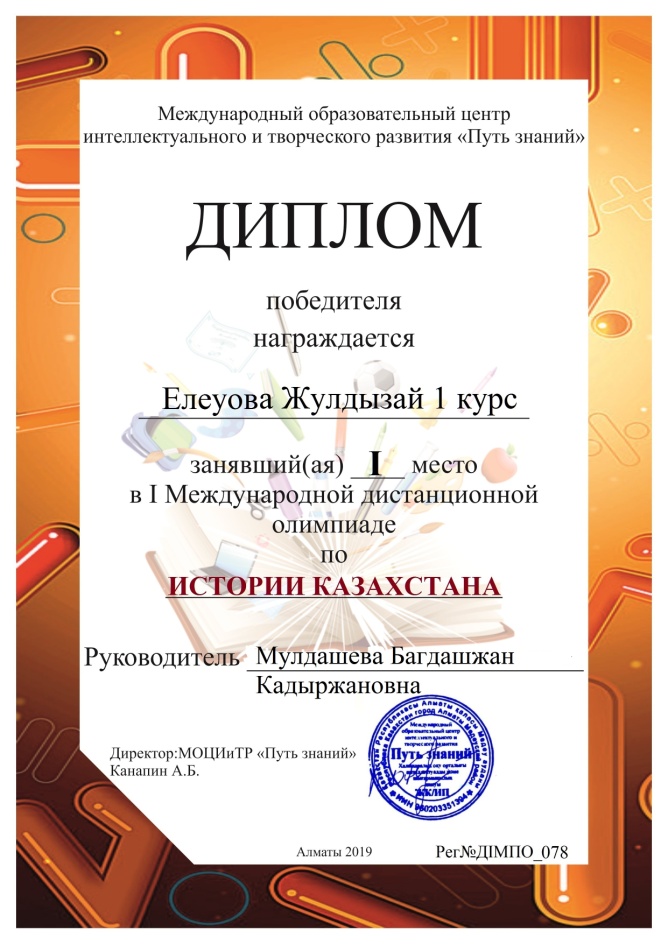 Достижения преподавателяблагодарственные письма, алғыс хат
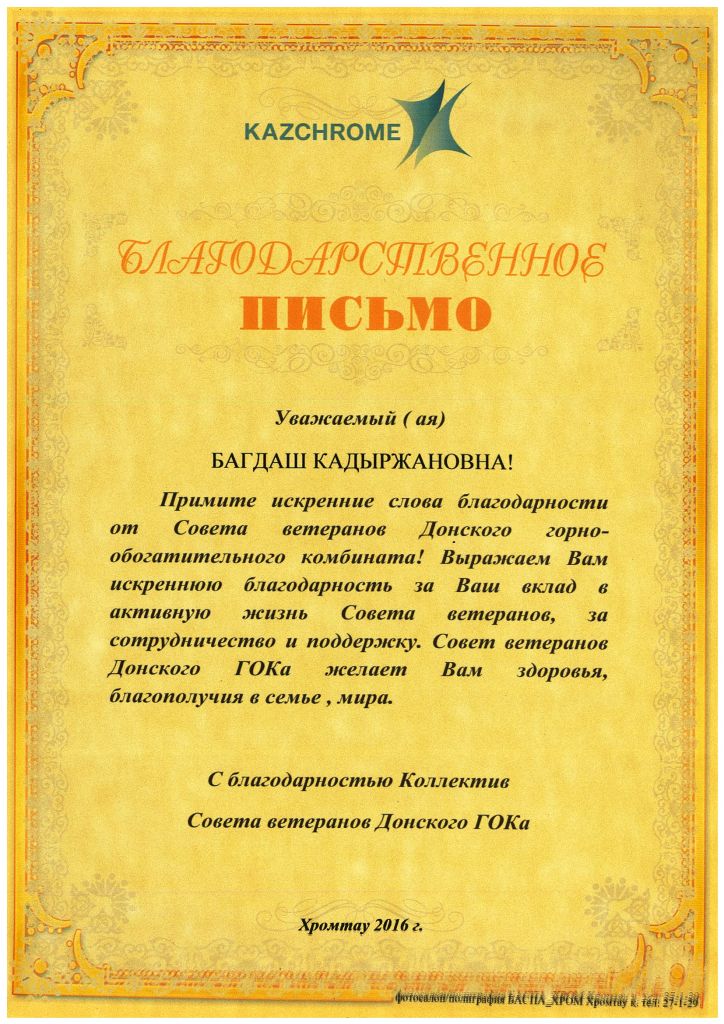 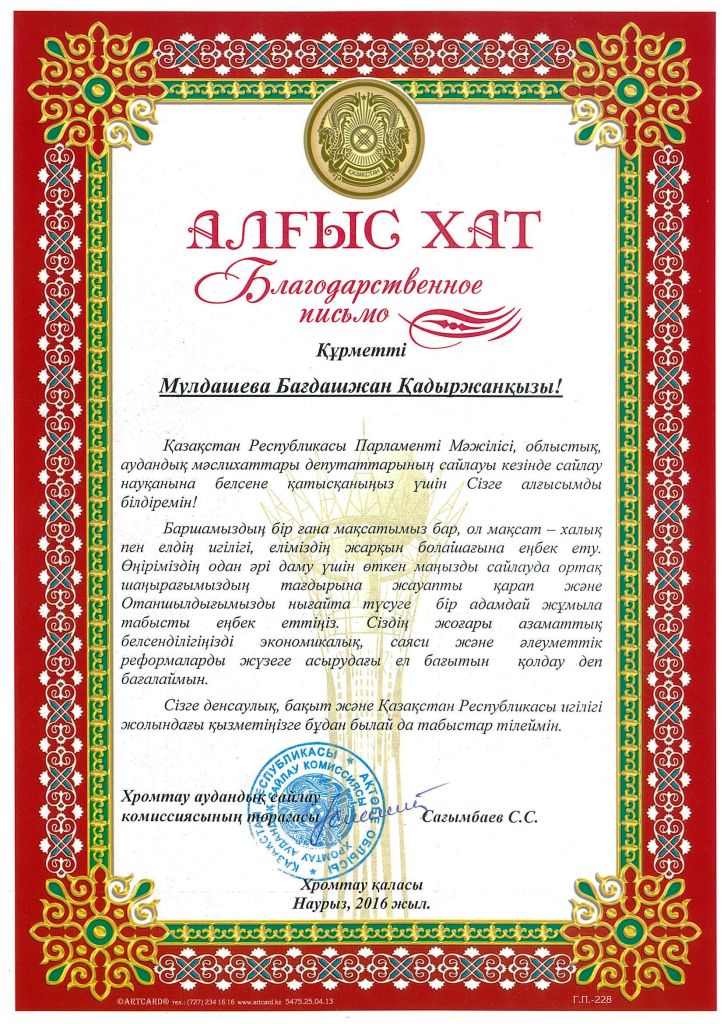 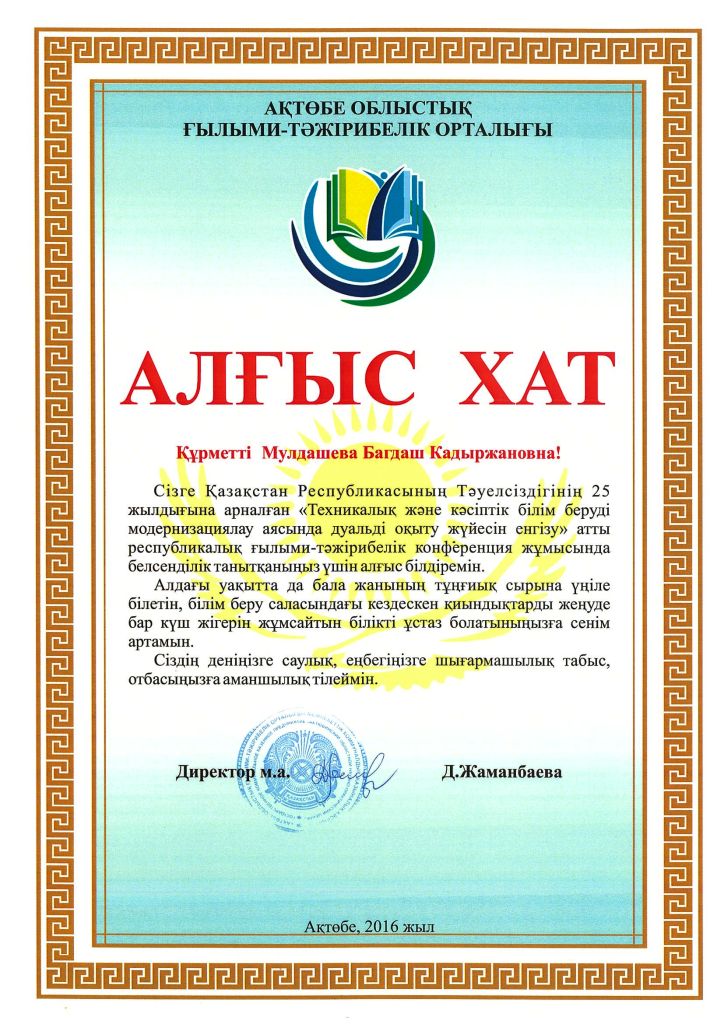 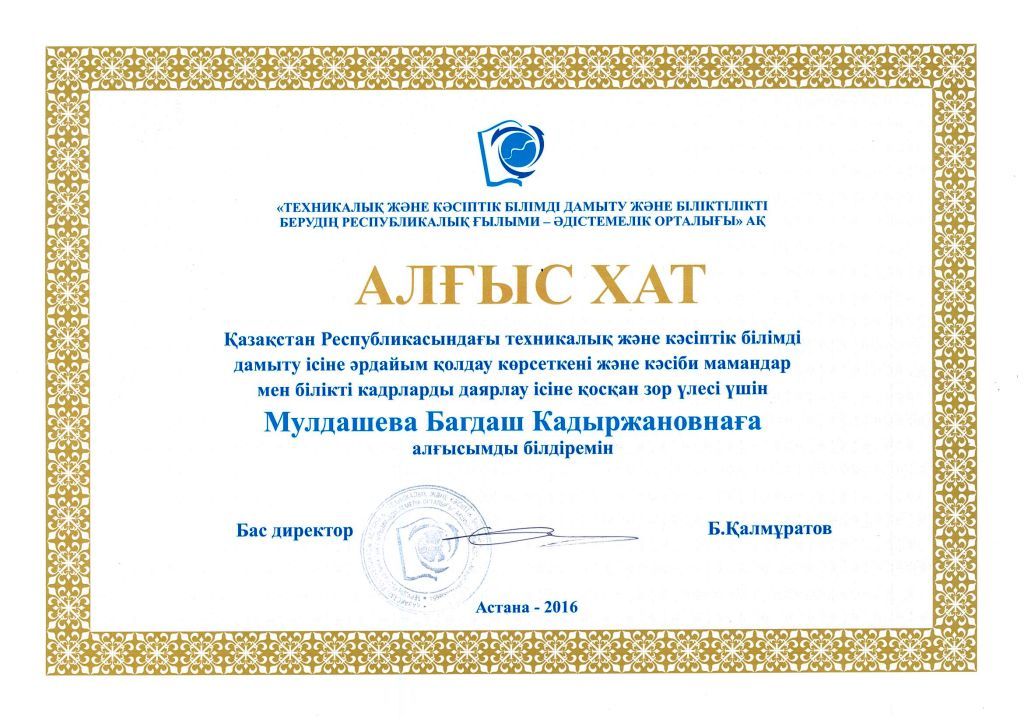 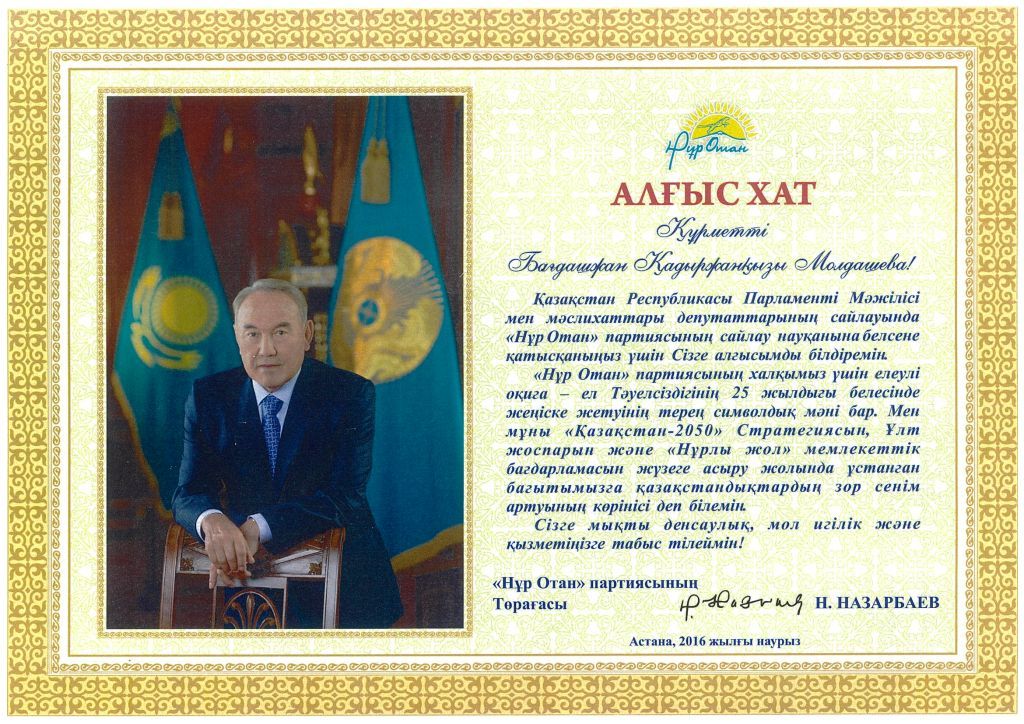 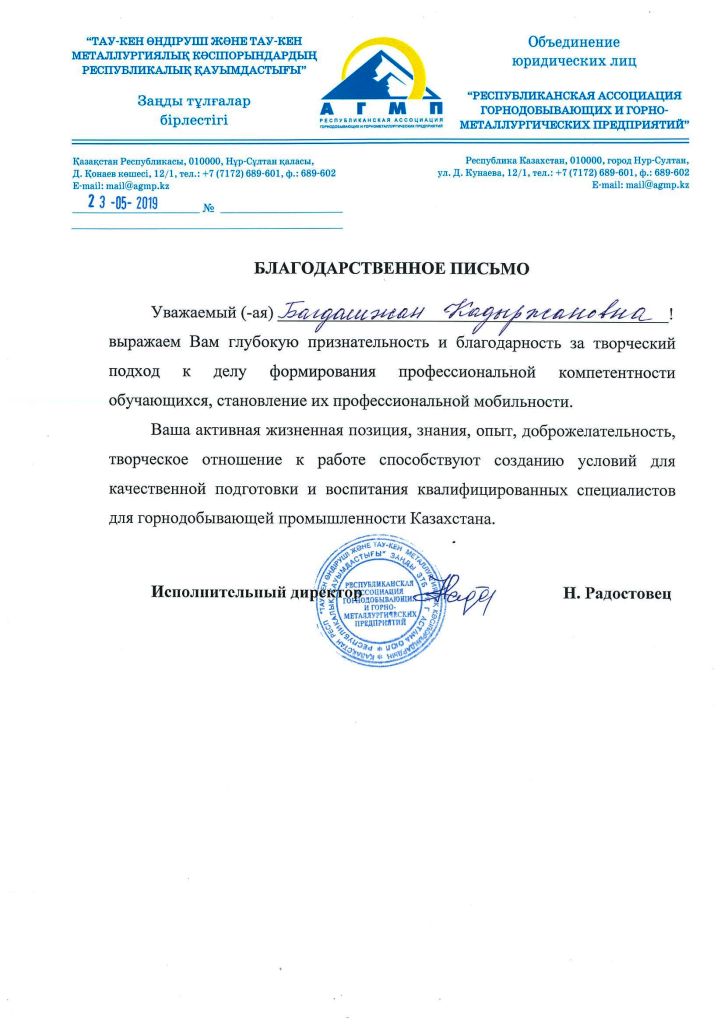 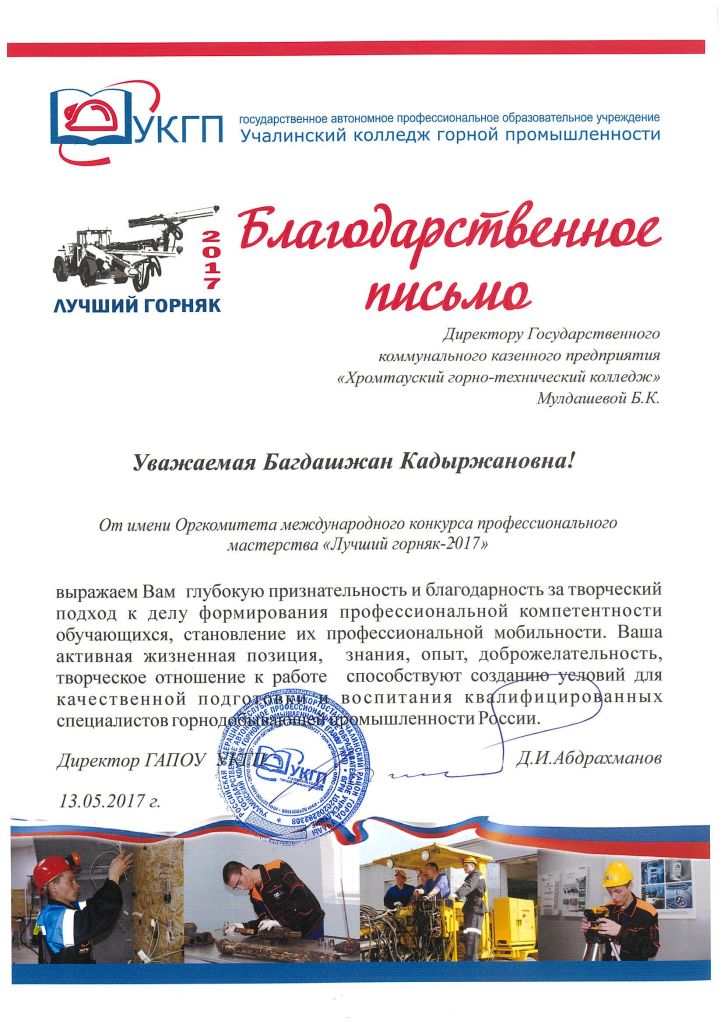 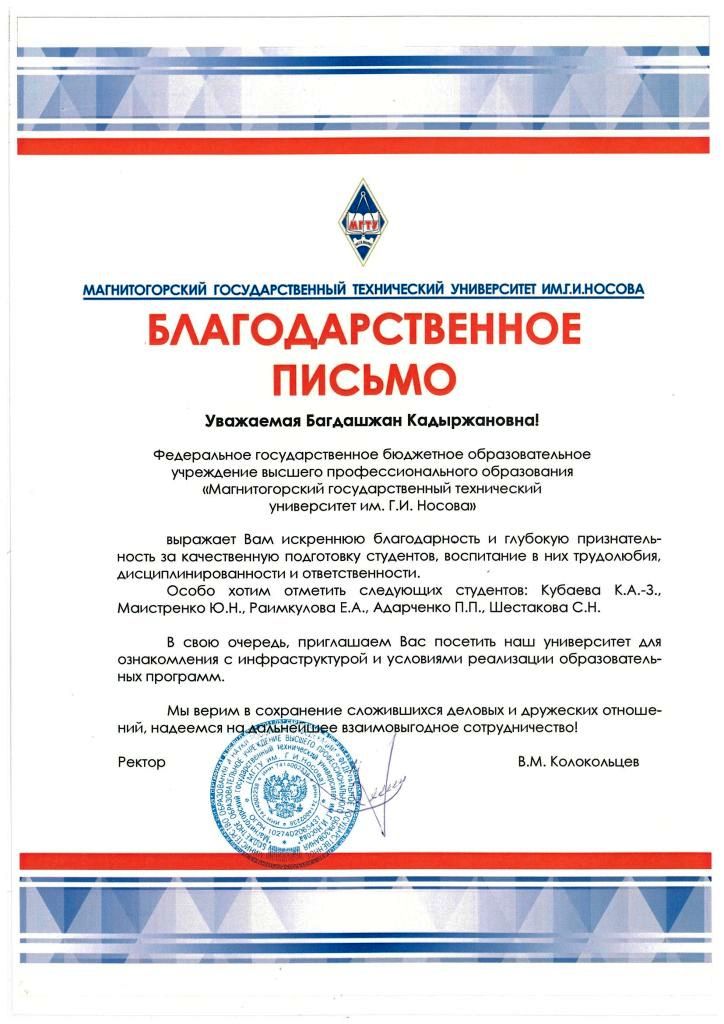 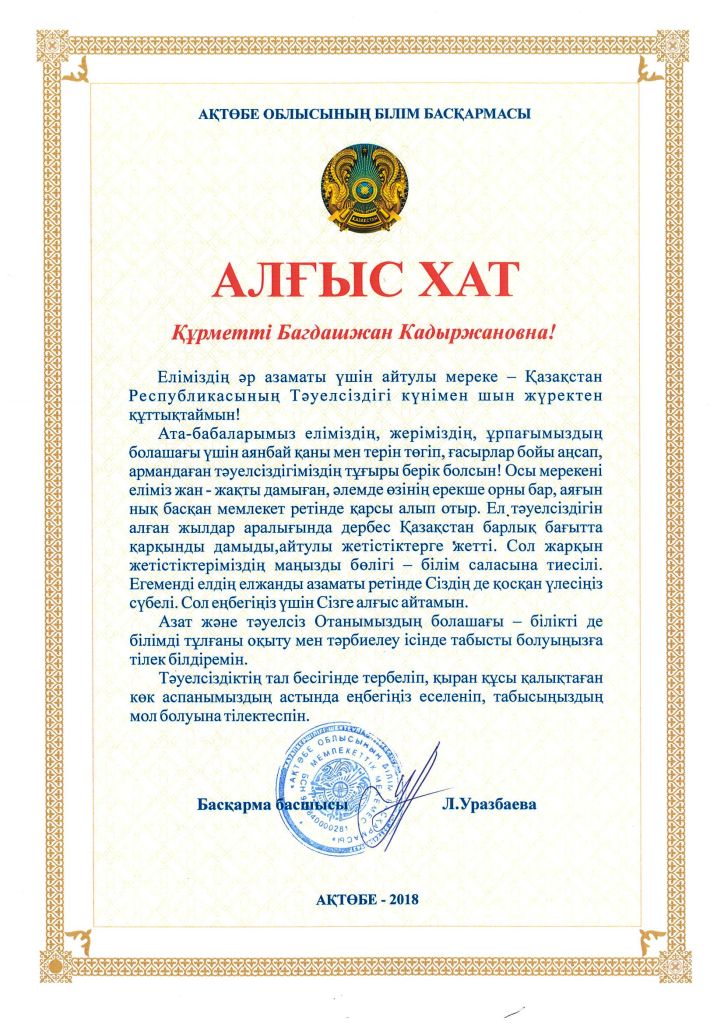 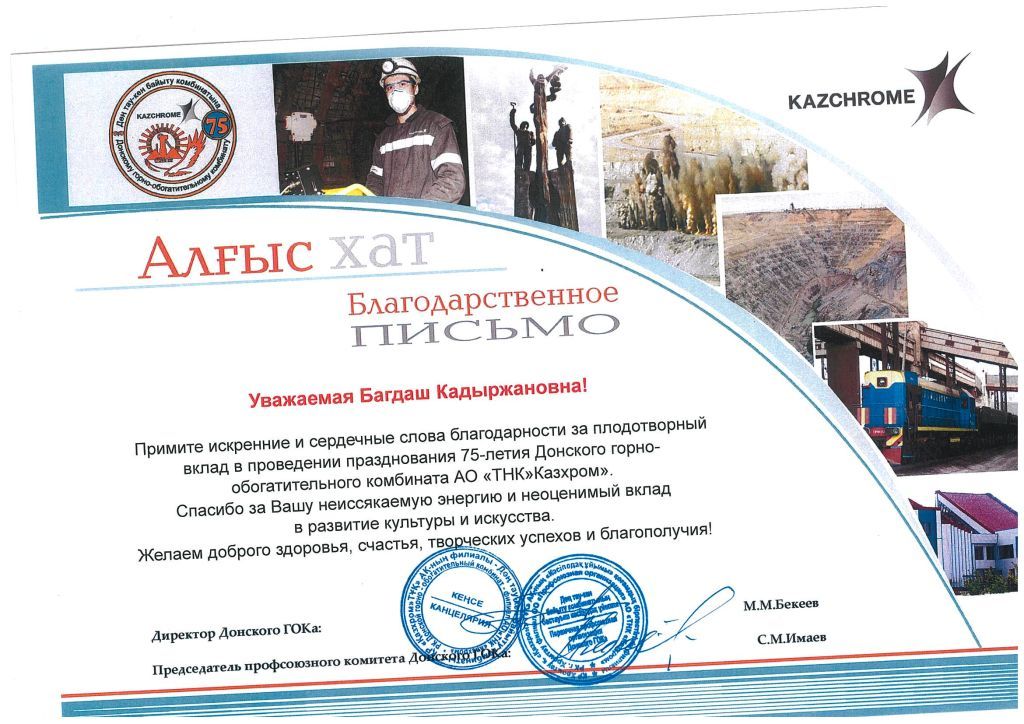 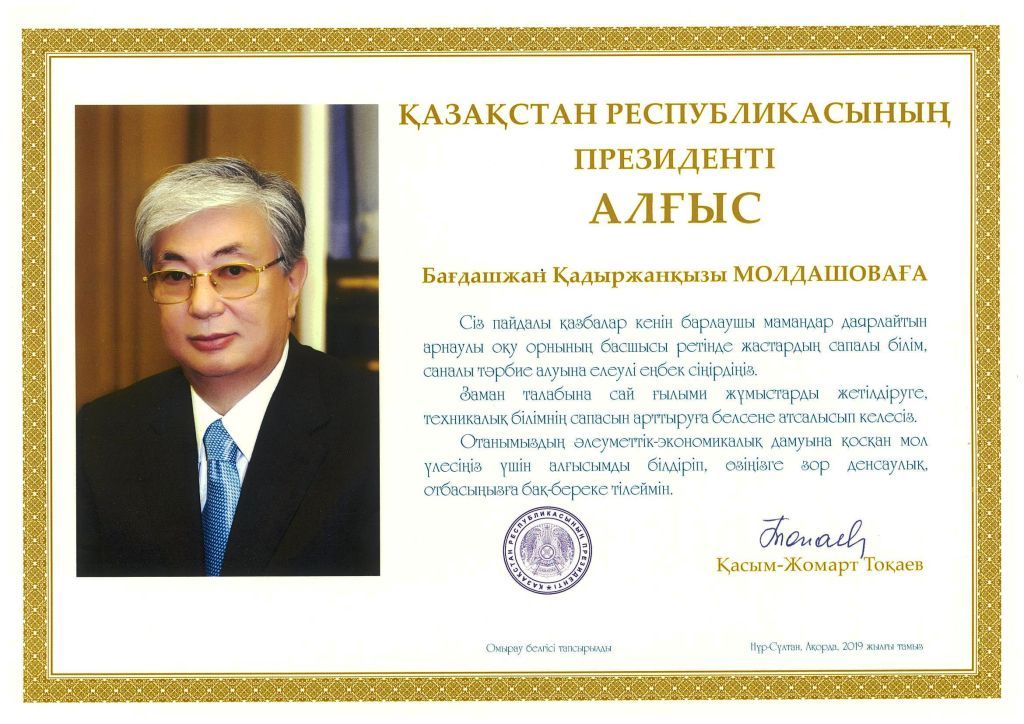 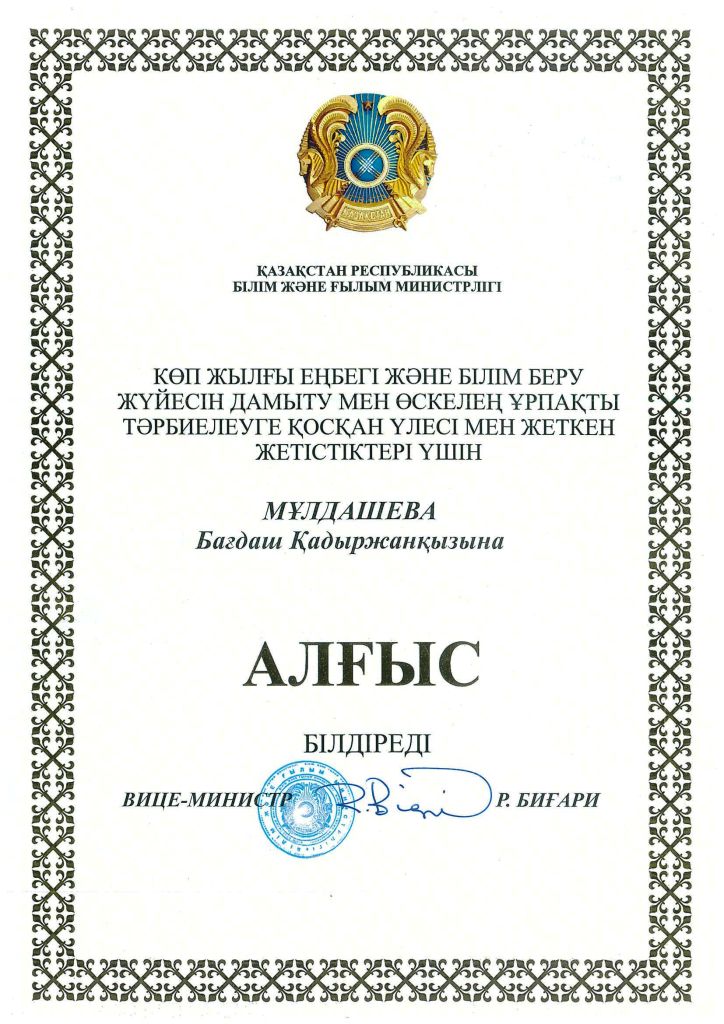 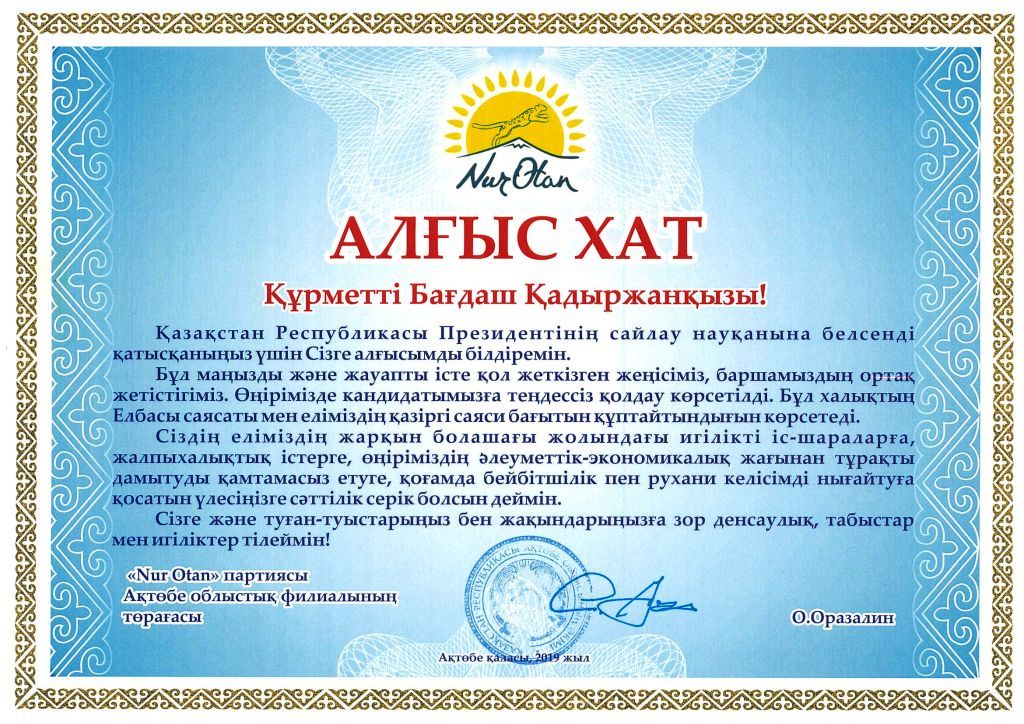 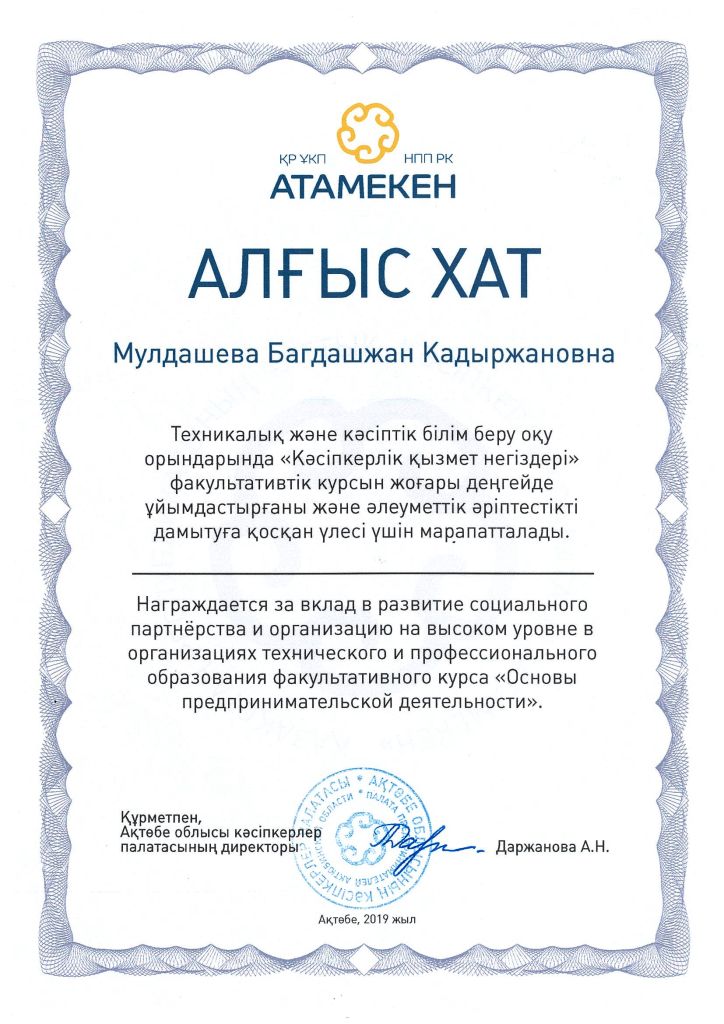 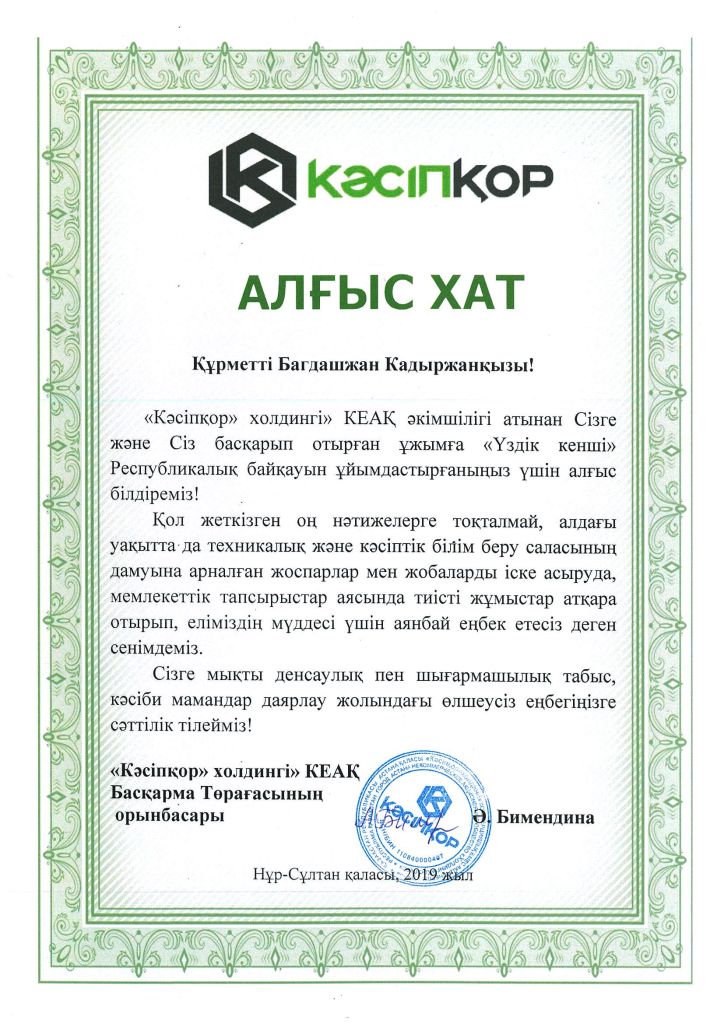 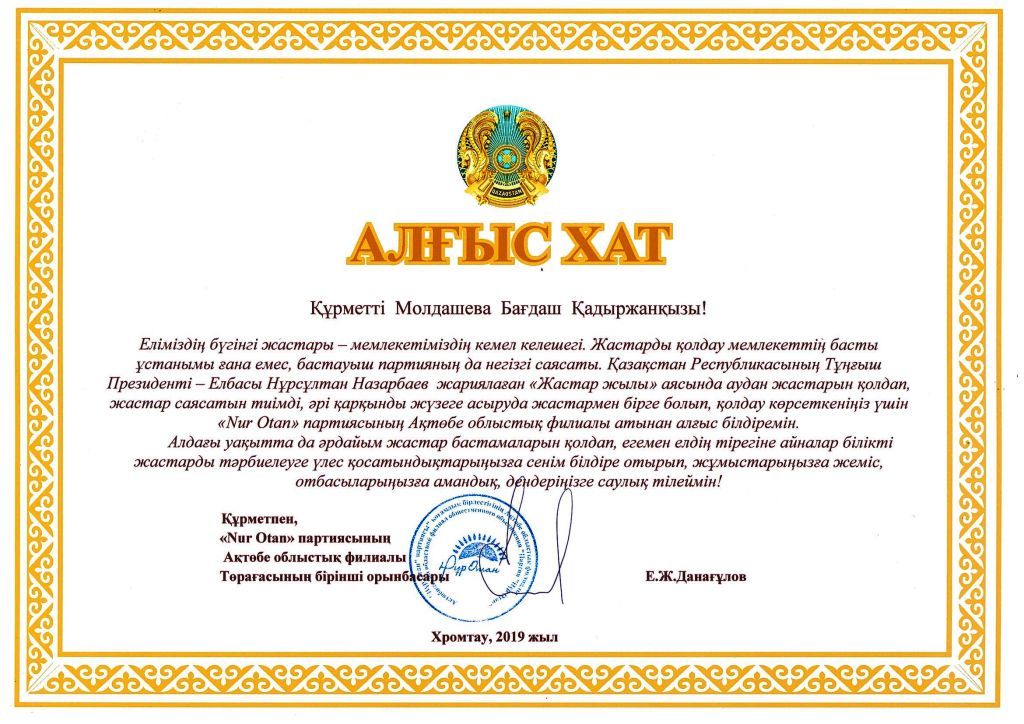 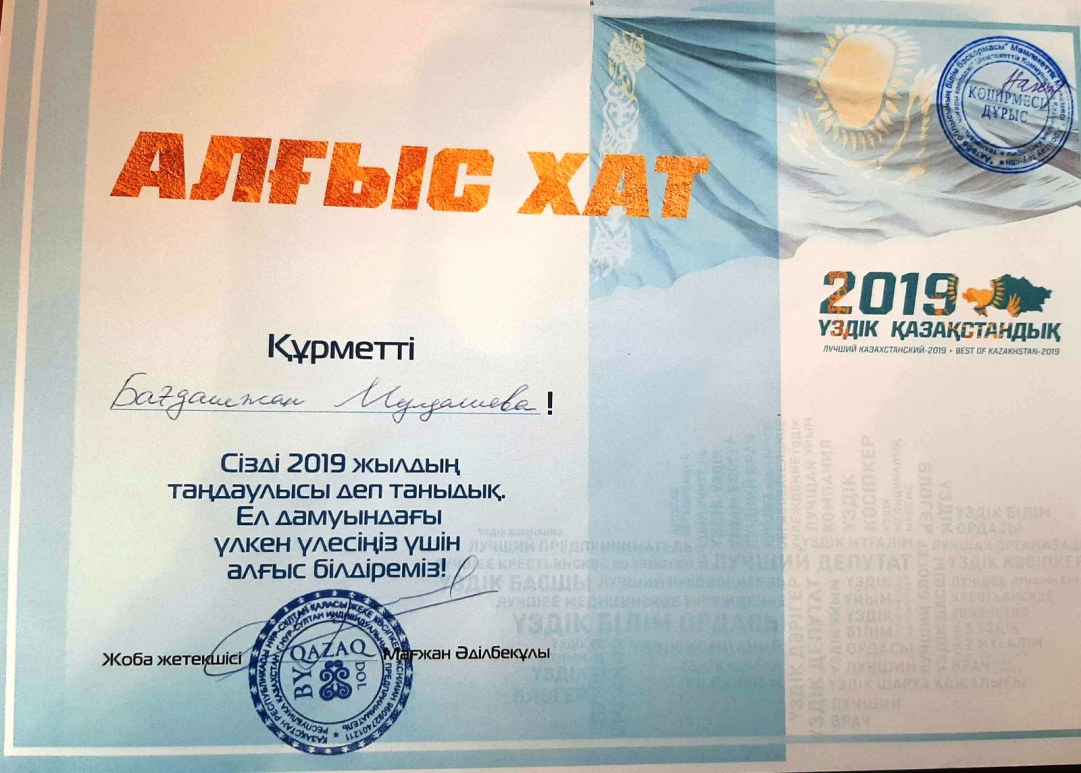